2015/February/10
Tacticity of dimeric and trimeric MMA radicals estimated by DFT calculation
DFT 計算による二量体・三量体 MMA ラジカルの立体規則性（タクティシティ）解析
Masayoshi Takayanagi
Graduate School of Information Science,Nagoya University
1
Tacticity of polymethyl methacrylate (PMMA) (known as "acrylic resin" アクリル樹脂)
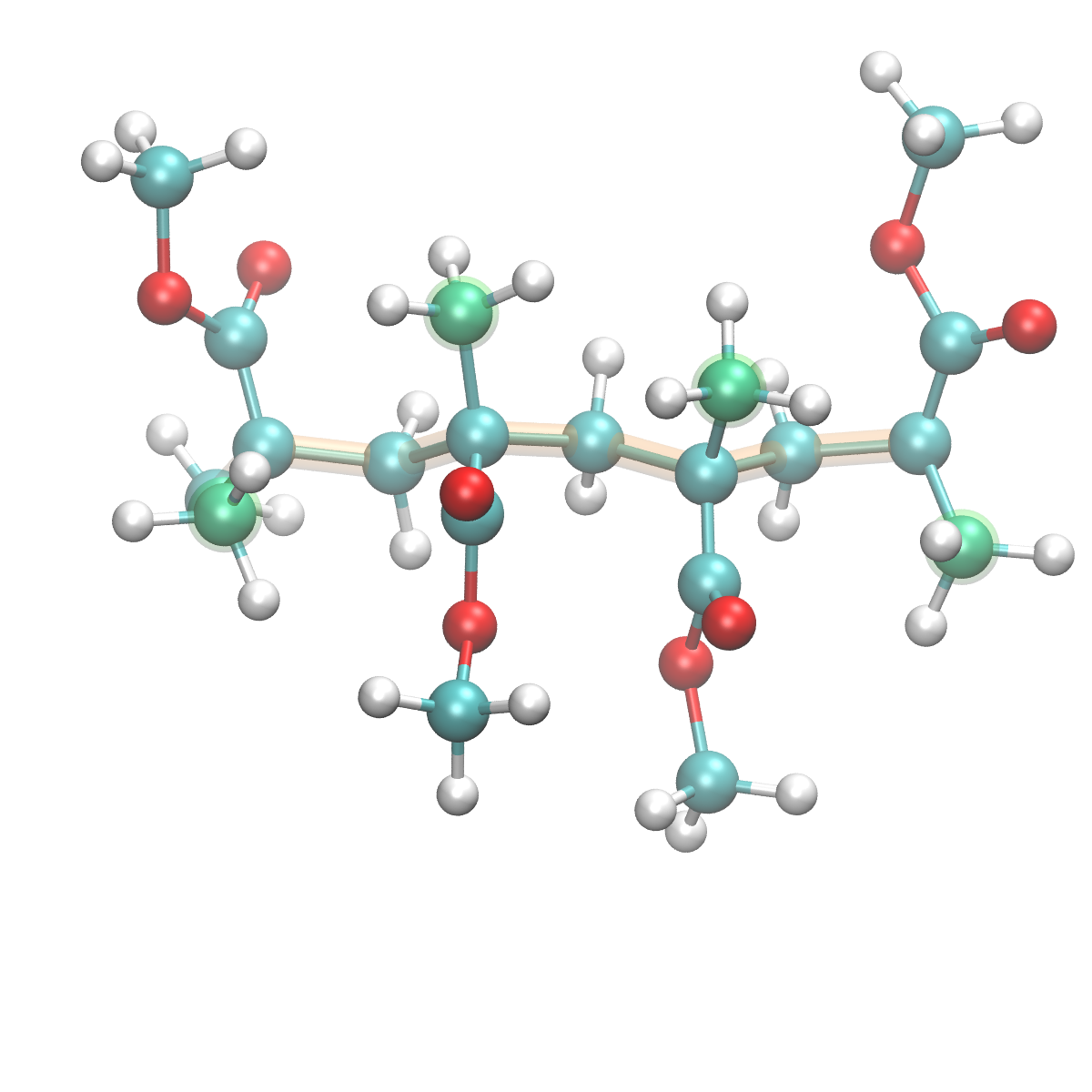 Tacticity is defined by the extended conformation of the polymer.
Tacticity of diad (by two adjacent groups)	racemo (r)	CH3 group on the opposite side	meso (m)	CH3 group on the same side
Tacticity of triad (by three adjacent groups)	rr, rm, mr, mm
Tacticity of Tetrad (by four adjacent groups)	rrr, rrm, rmr, mrr, rmm, mrm, mmr, mmm
Tacticity of Pnetad, Hexad, ...
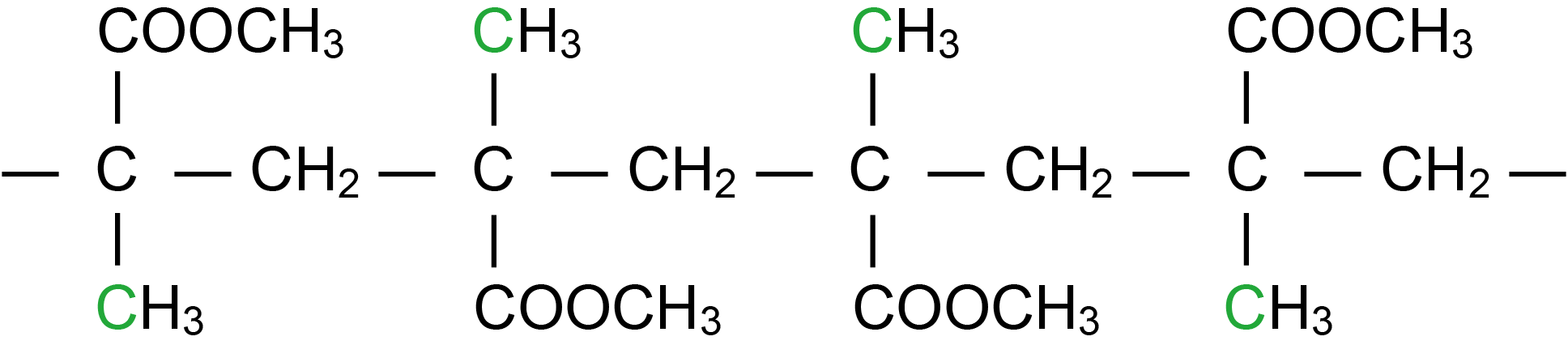 r
m
r
diad
rm
mr
triad
rmr
tetrad
2
Tacticity of PMMA produced by bulk & inside PCP polymerization
Tacticity of PMMA can be controlled by using PCP channels for radical polymerization.
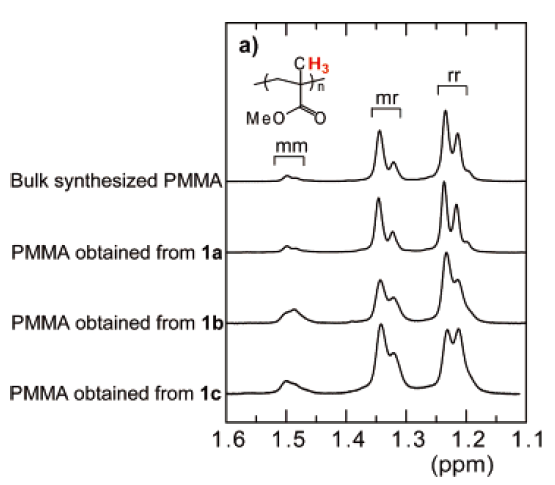 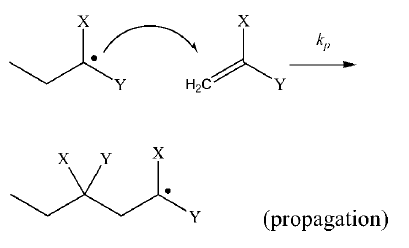 Tacticity observation by H1 NMR
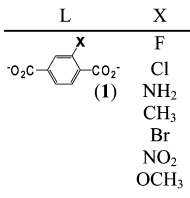 1 = Cu, 2 = Zn         b                     c                      d
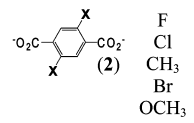 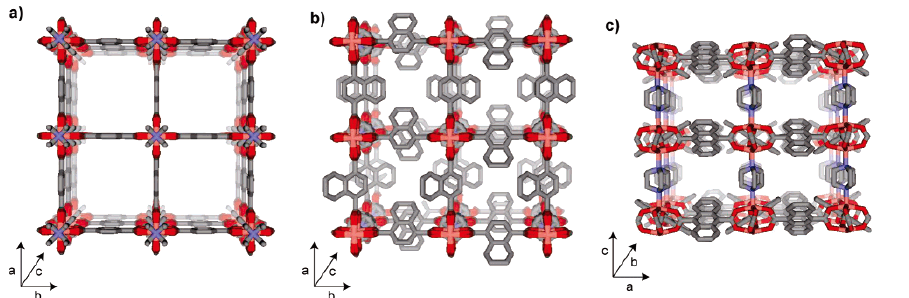 Tacticity of product PMMA (meso diad ratio)
  In bulk 	22%		In (1) X=Cl		30% 
  In 2b	28%		In (1) X=NH2	27%
  In 2c		30%	 	In (1) X=CH3	36%
				In (2) X=CH3	37%
				In (2) X=OCH3	53%
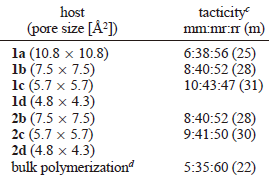 Macromolecules 2008, 41, 87.
JACS 2010, 132, 4917–4924.
3
Before MC/MD polymerization simulation, check the GAFF force field quality for tacticity prediction
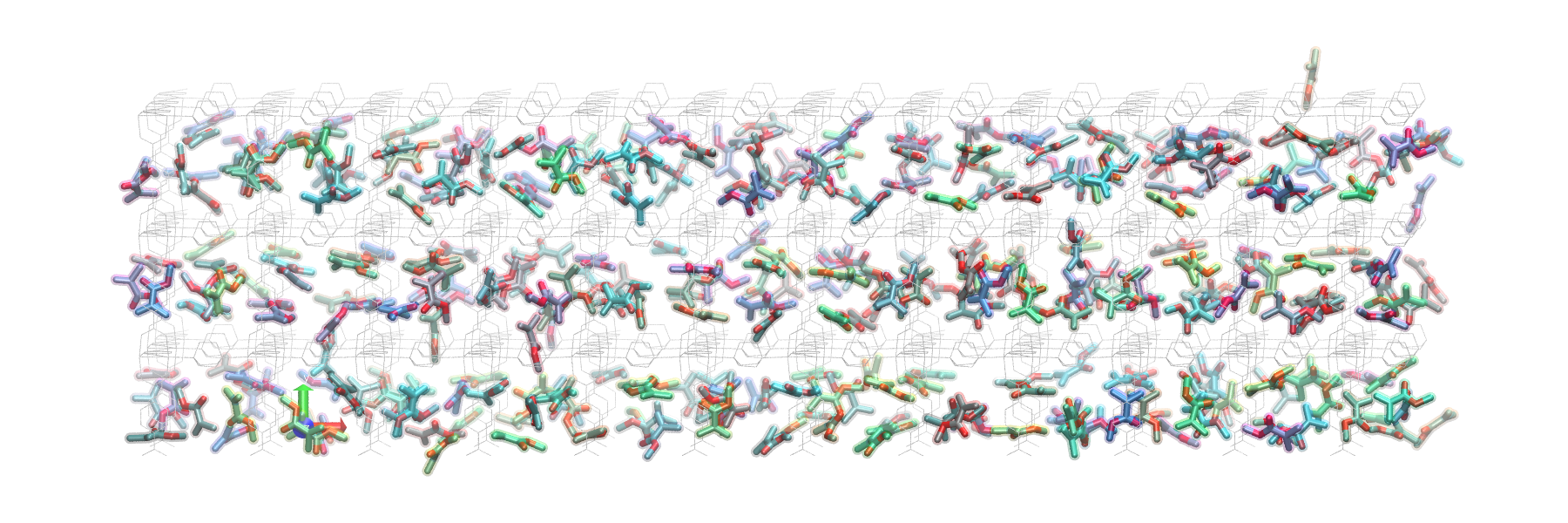 Methyl methacrylate (MMA) monomers confined in the PCP channels
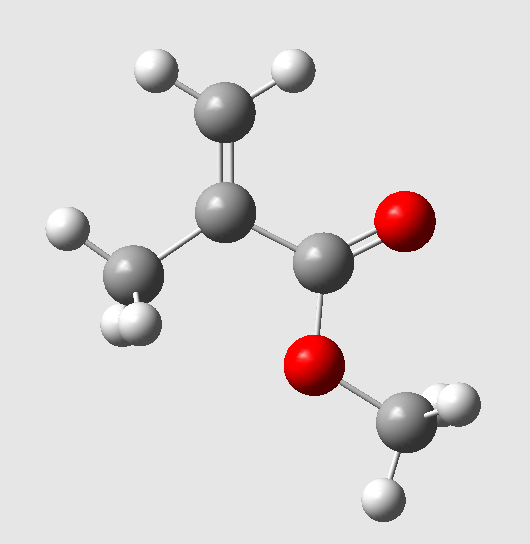 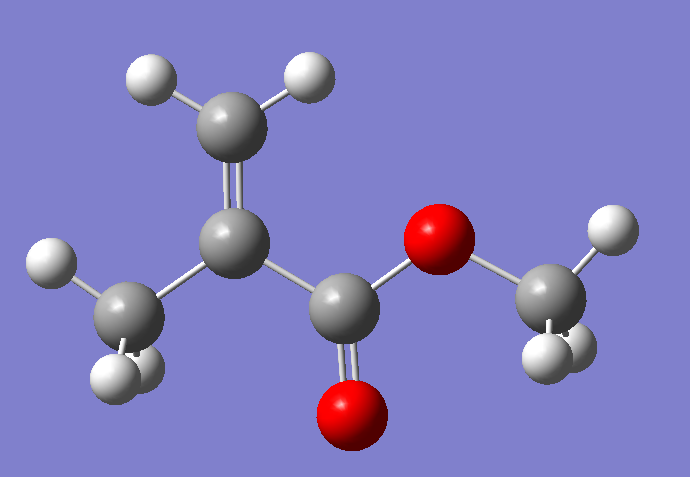 Energy difference of each conformers are very small.
Check the force field (GAFF) parameters of PMMA.
For this purpose, I first need the most stable conformers of small oligomers.(dimer, trimer, ...)
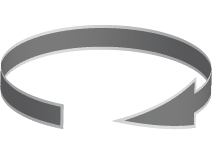 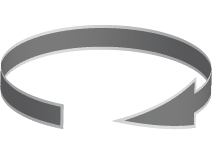 Most stable
+0.154 kcal/mol
4
Check the DFT functional and basis sets
Focus on the energy difference with respect to the most stable structure
&
Check the consistency with a reference calculation by 
MP2/cc-pvtz
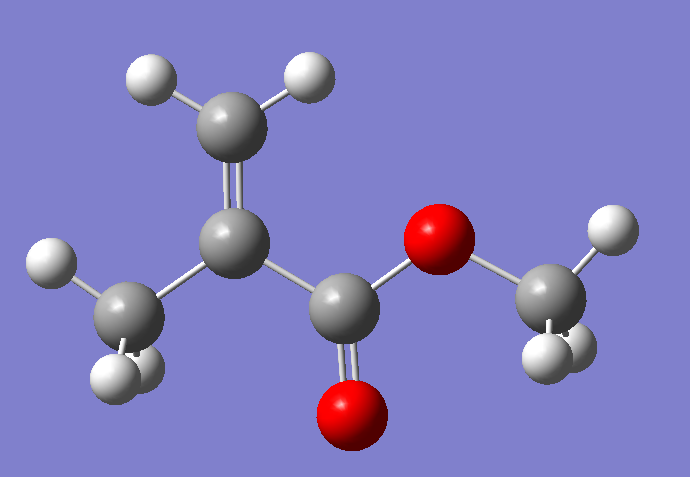 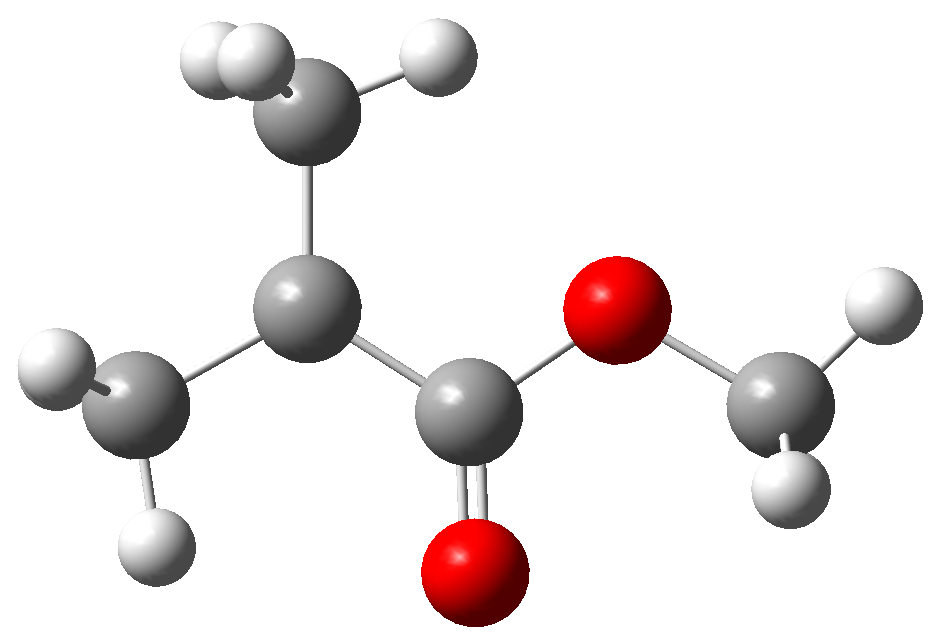 MMA monomer
MMA radical
B3LYP (ROB3LYP) /6-311G(d,p) is better than 6-31G(d,p)
B3LYP (ROB3LYP) /6-31G(d,p)is good enough
ROB3LYP is faster than UB3LYP

Single point calculationof the MMA radical(4 CPU parallel)
UB3LYP/6-31G(d,p)    27 sec
ROB3LYP/6-31G(d,p)    22 sec
5
Many conformations even in the dimer radical
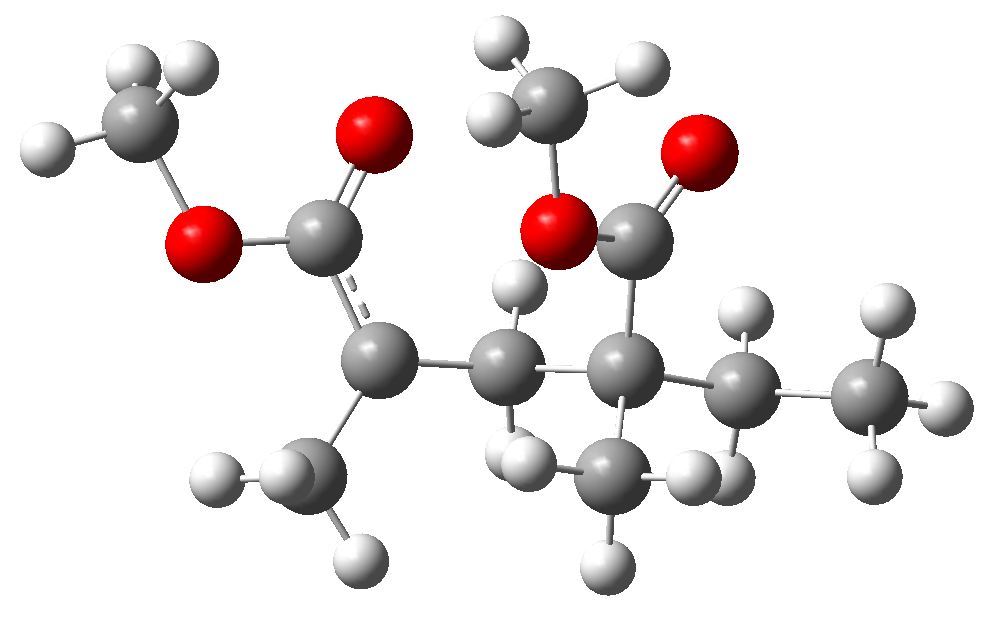 mmm residue
(methyl methacrylate middle)
C5
C5
O1
O1
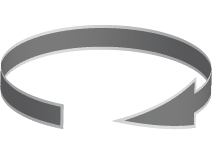 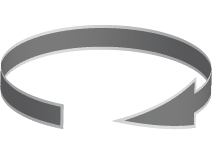 O2
C4
C4
O2
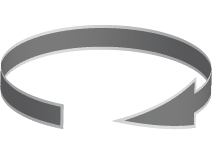 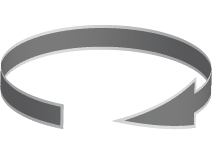 mrd residue
(methyl methacrylate radical)
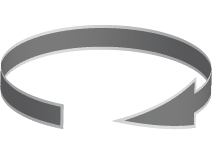 C2
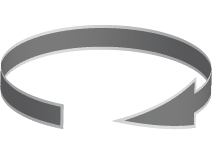 C3
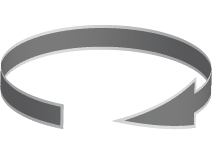 C2
C3
radical
CT
C1
C1
tmt residue
(terminal methyl)
Angles in this conformation
Rough estimation: each dihedral angle (7 dihedrals) has 2~3 stable angles
		  		conformers
6
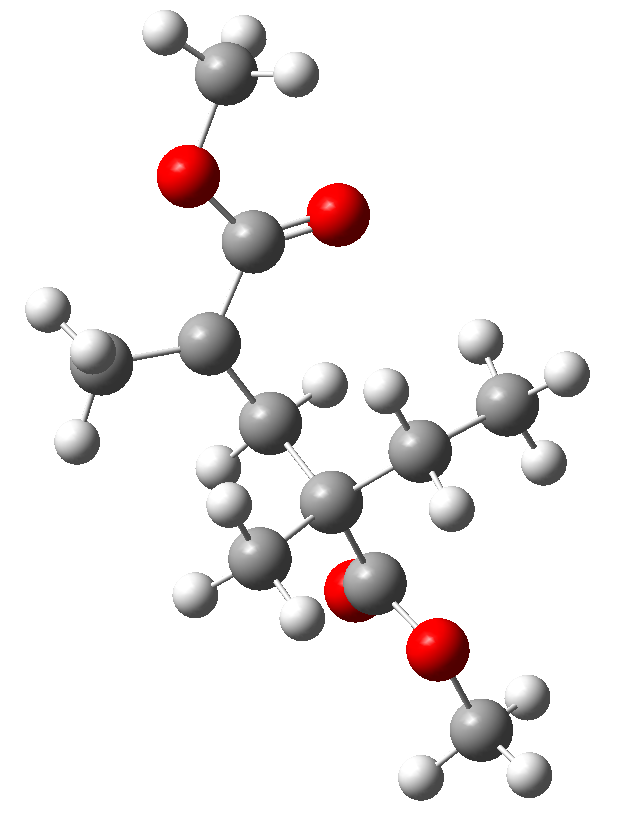 Manual optimization to search the most stable conformationUB3LYP/6-311G(d,p)
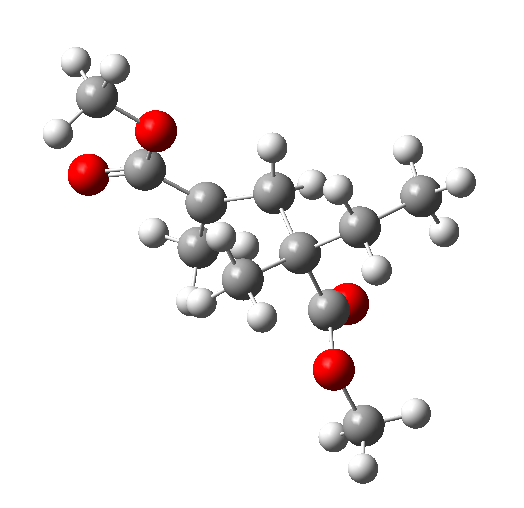 racemoOpt5.log
DE = +0.51 kcal/mol
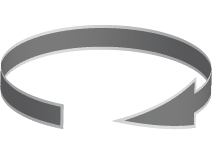 +70° rotation & opt
racemoOpt.log  DE = 0 kcal/mol (as a standard)
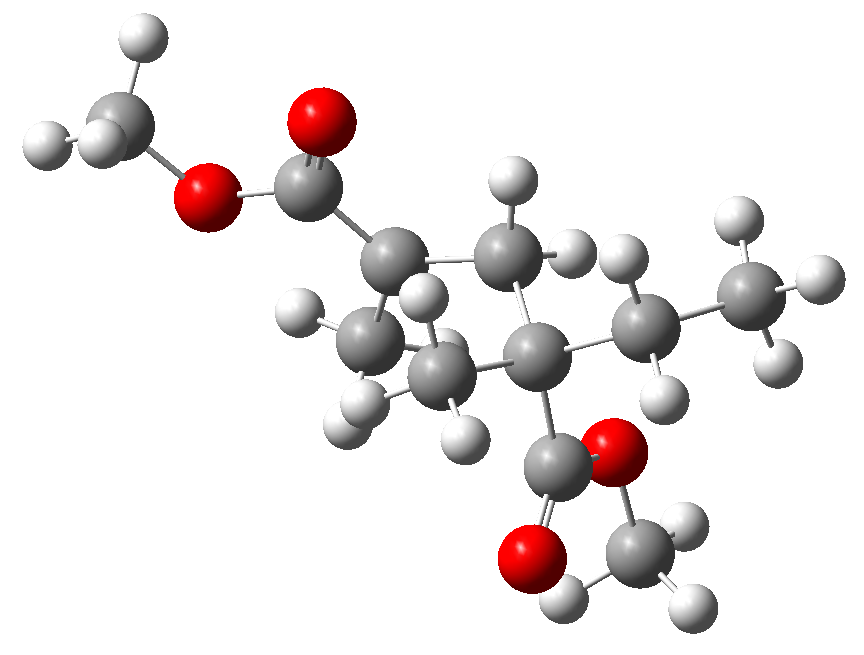 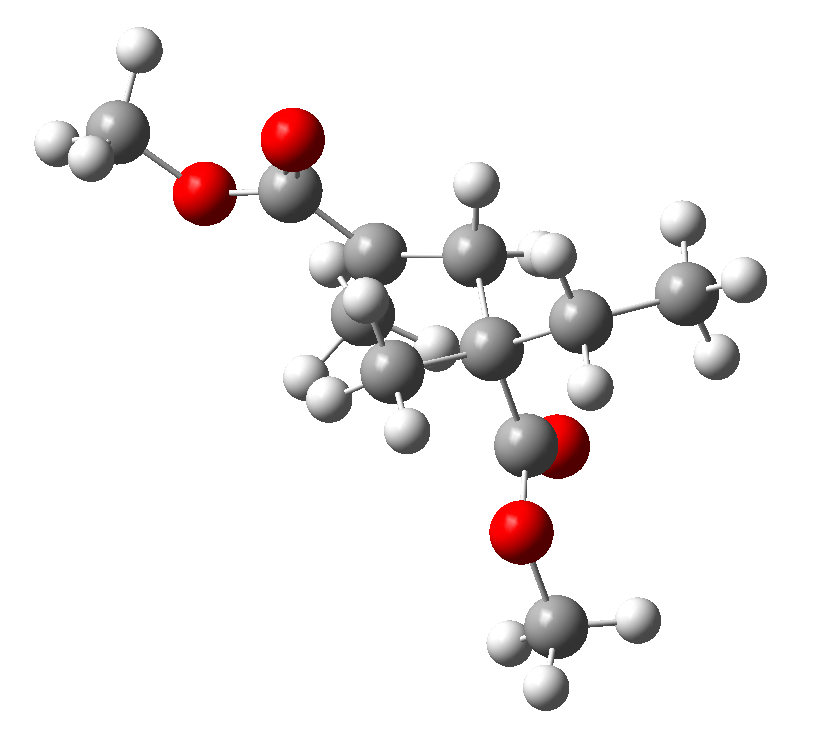 180° rotation & opt
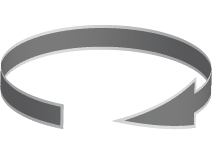 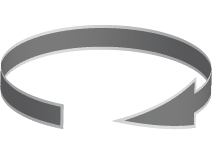 180° rotation & opt
racemoOpt4.log    DE = +0.42 kcal/mol
Most stable?
Very difficult to obtain the most stable conformation by manual search→ Necessity of automatic search
racemoOpt2.log   DE = -0.63 kcal/mol
7
Automatic conformation search by classical MD simulation in vacuum
Prepare MMA dimer radical prmtop file with GAFF force field  (with the radical "cr" atom type)
Execute conformation sampling MD (CSMD) simulation of MMA dimer radical in vacuum for 100 ns	at high temperature 500 K, reset velocity every 5 ps from a Maxwellian distribution at 500 K	ignore dihedral angle & improper terms (set 0 weight)	save snapshots every 10 ps, in total 10,000 snapshots
During the CSMD, all the dihedral angles frequently rotate without barrier.
All the 10,000 CSMD snapshots are optimized by MM force field.
Classify the 10,000 optimized snapshots into 500 clusters by clustering with k-means method.	More than two clusters often have the same 	conformation.
Extract a representative structure from each cluster (in total, 500 representative structures).
All 500 representative structures are optimizedby DFT calculation (Gaussian09)	ROB3LYP/6-31G(d,p)	ROB3LYP/6-311G(d,p)
Check the most stable structure & distributionof energy.
mdin for CSMD in AMBER pmemd MD solver, repeat 1000 times
&cntrl
  DT = 0.002, NSTLIM = 50000,
  NTB = 0, CUT = 99,
  NTT = 1, TEMP0 = 500, VRAND=2500, TAUTP=0.5
  ntpr = 2500, ntwx = 2500,
  nmropt = 1,
&end
&wt
  type='TORSION', value1 = 0.0,
&end
&wt
  type='IMPROP', value1 = 0.0,
&end
&wt
  type='END',
&end
Weight 0 for dihedral (torsion) and improper terms
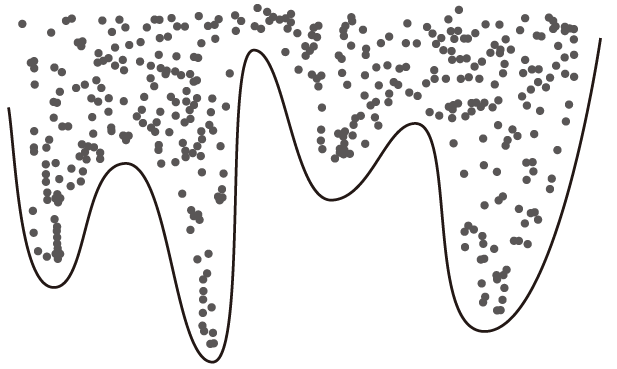 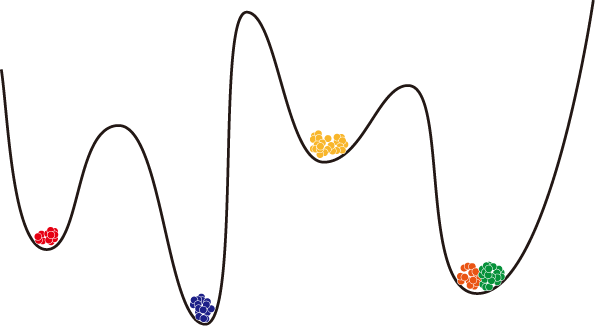 Cluster ID 
1
3
4&5
2
MM optimization & clustering
CSMD
8
Most stable 12 conformers by ROB3LYP/6-31(d,p)
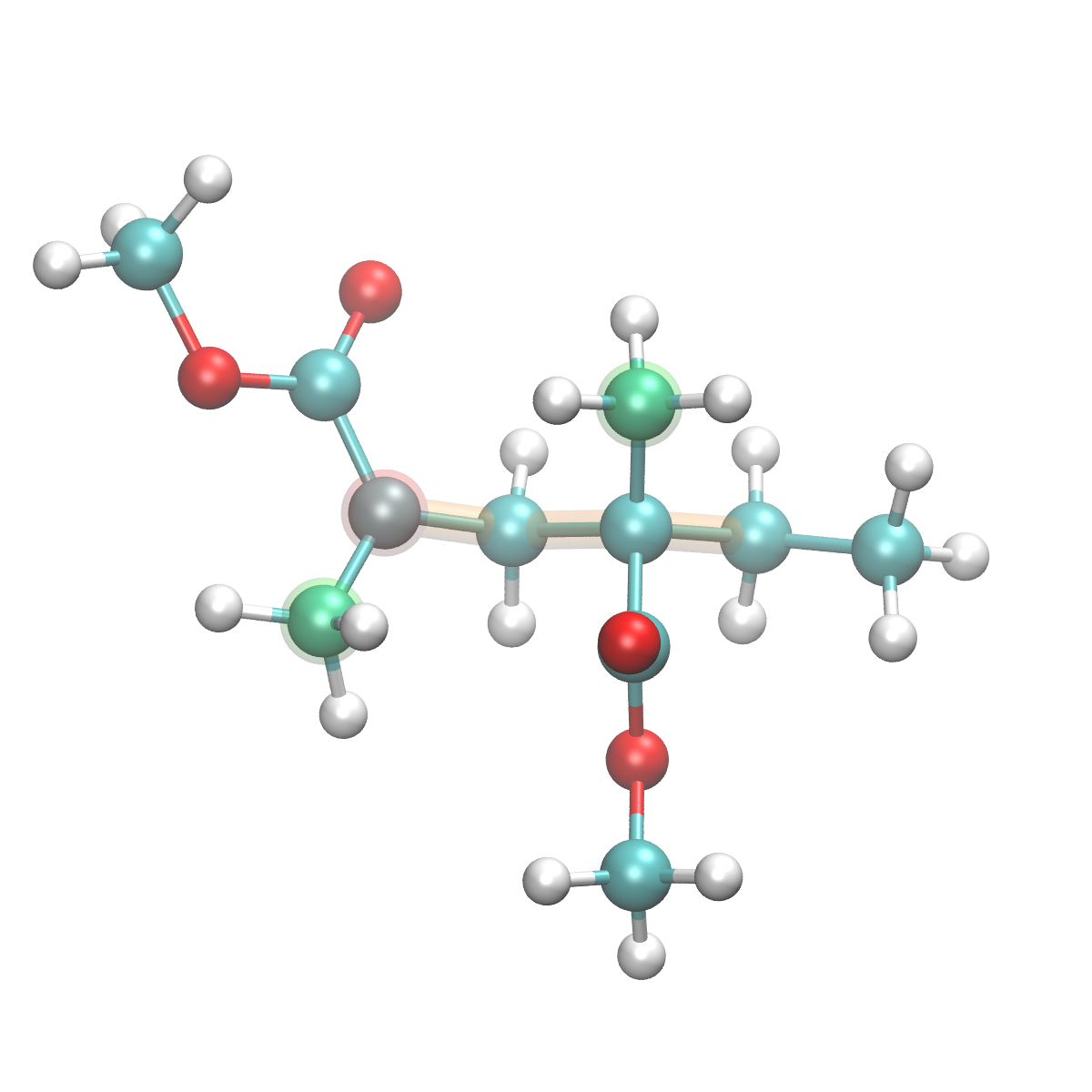 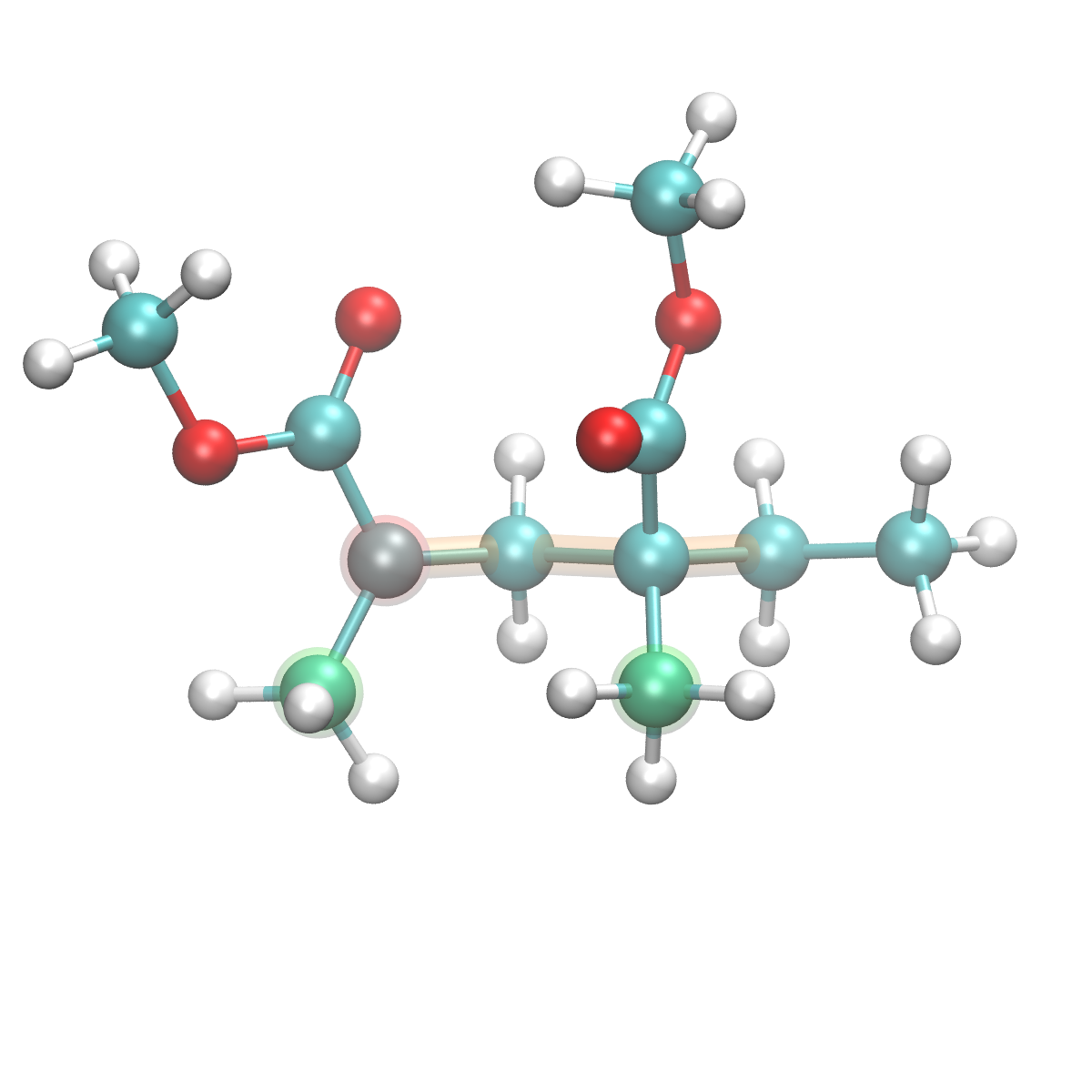 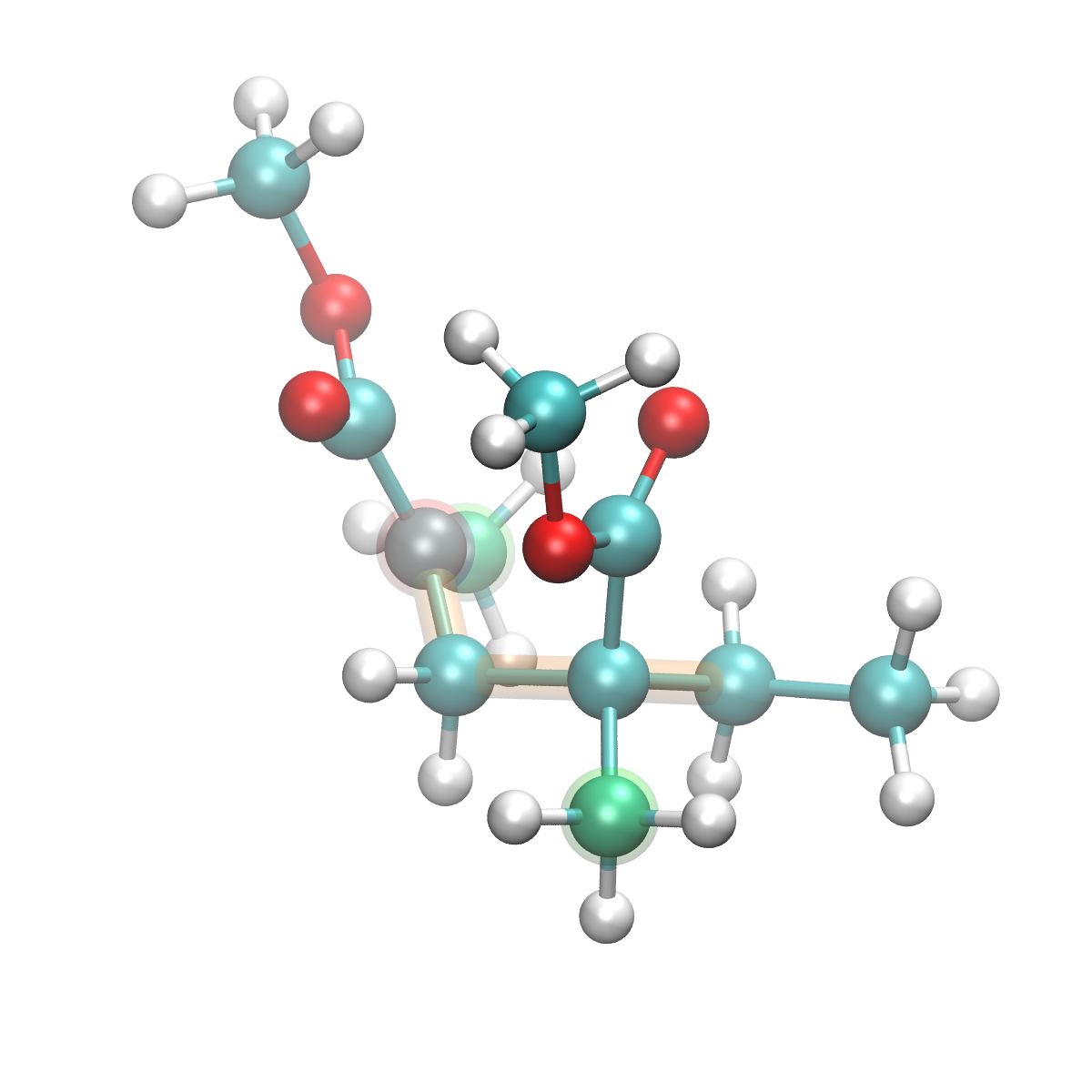 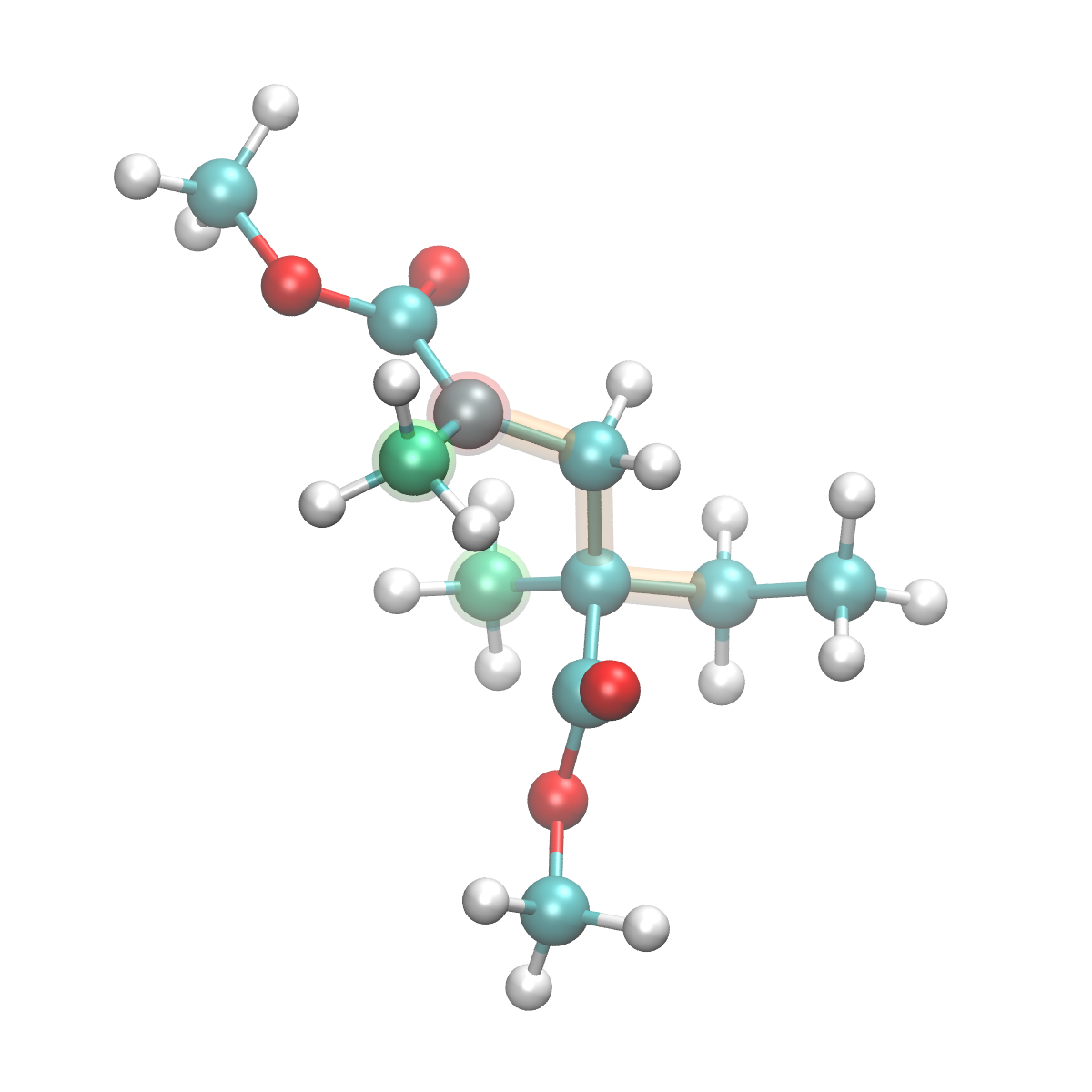 most stable in page 7
most stable
+0.04 kcal/mol
+0.09 kcal/mol
+0.13 kcal/mol
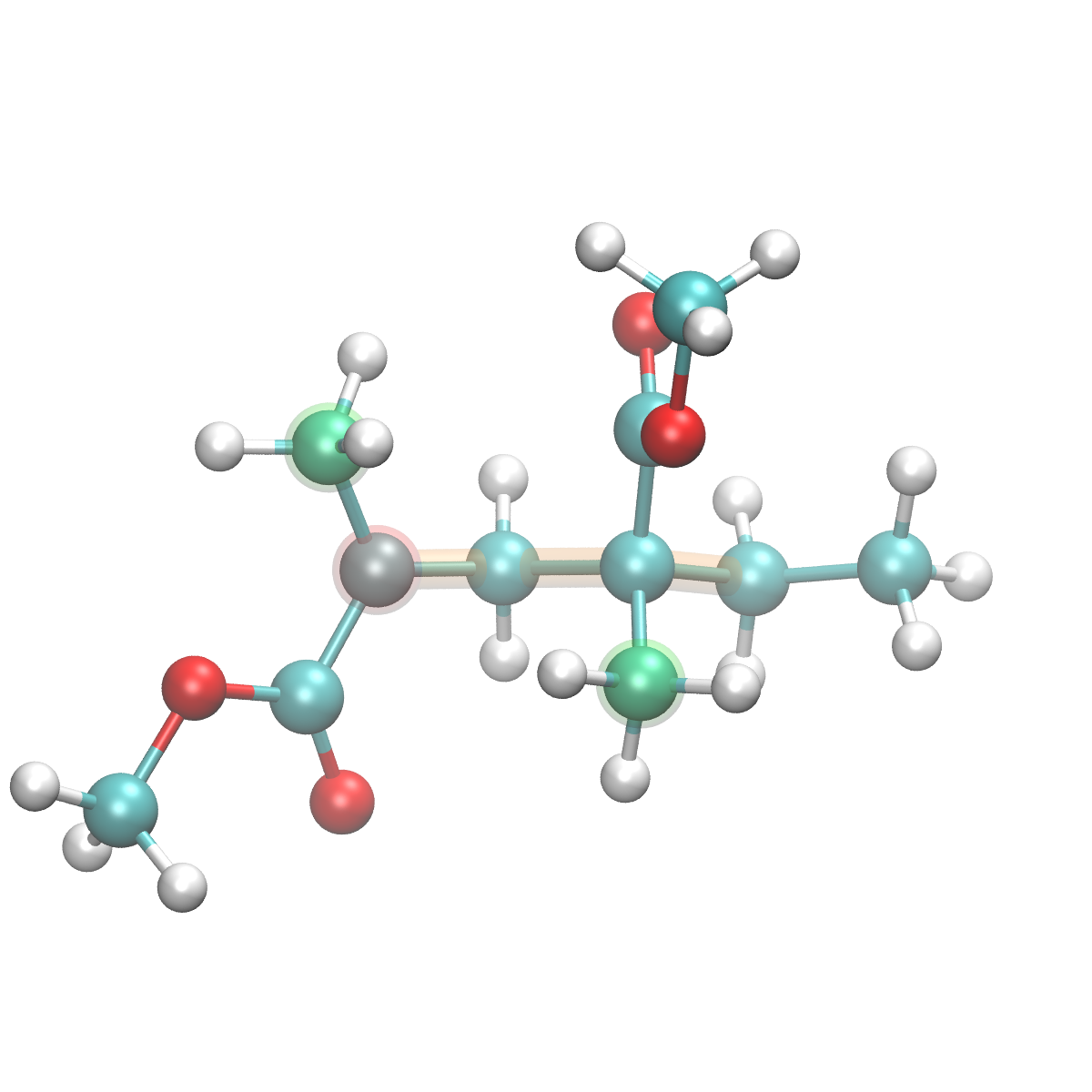 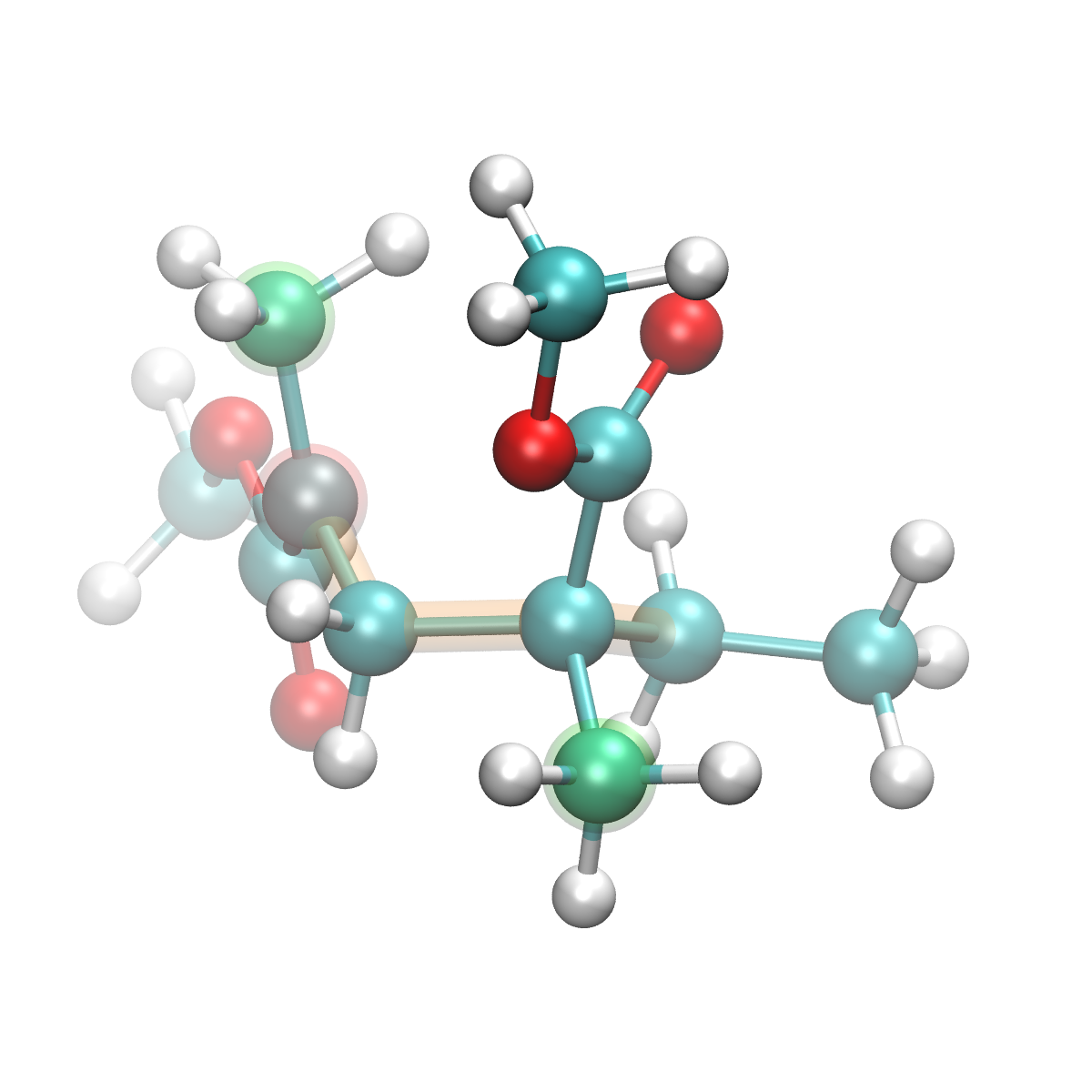 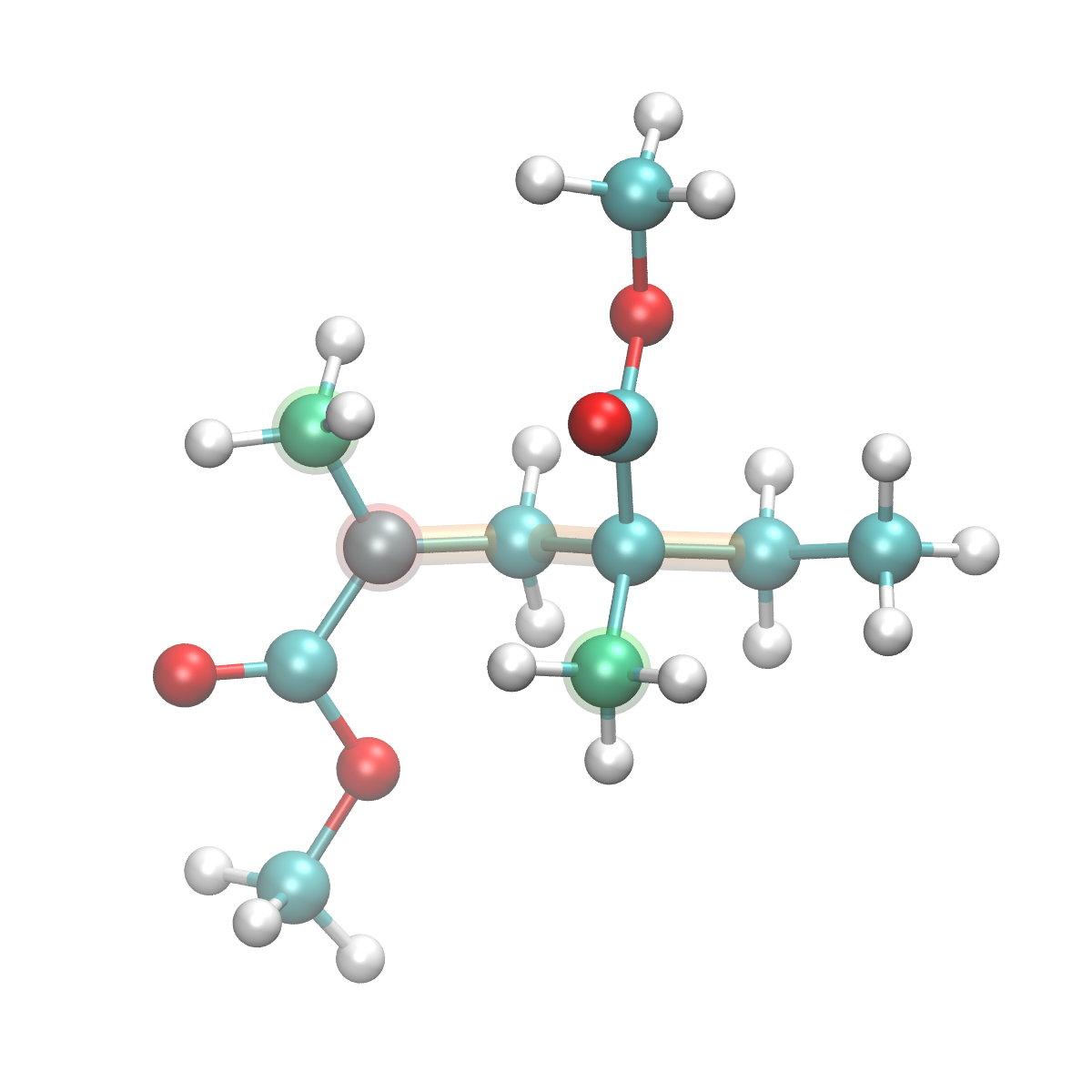 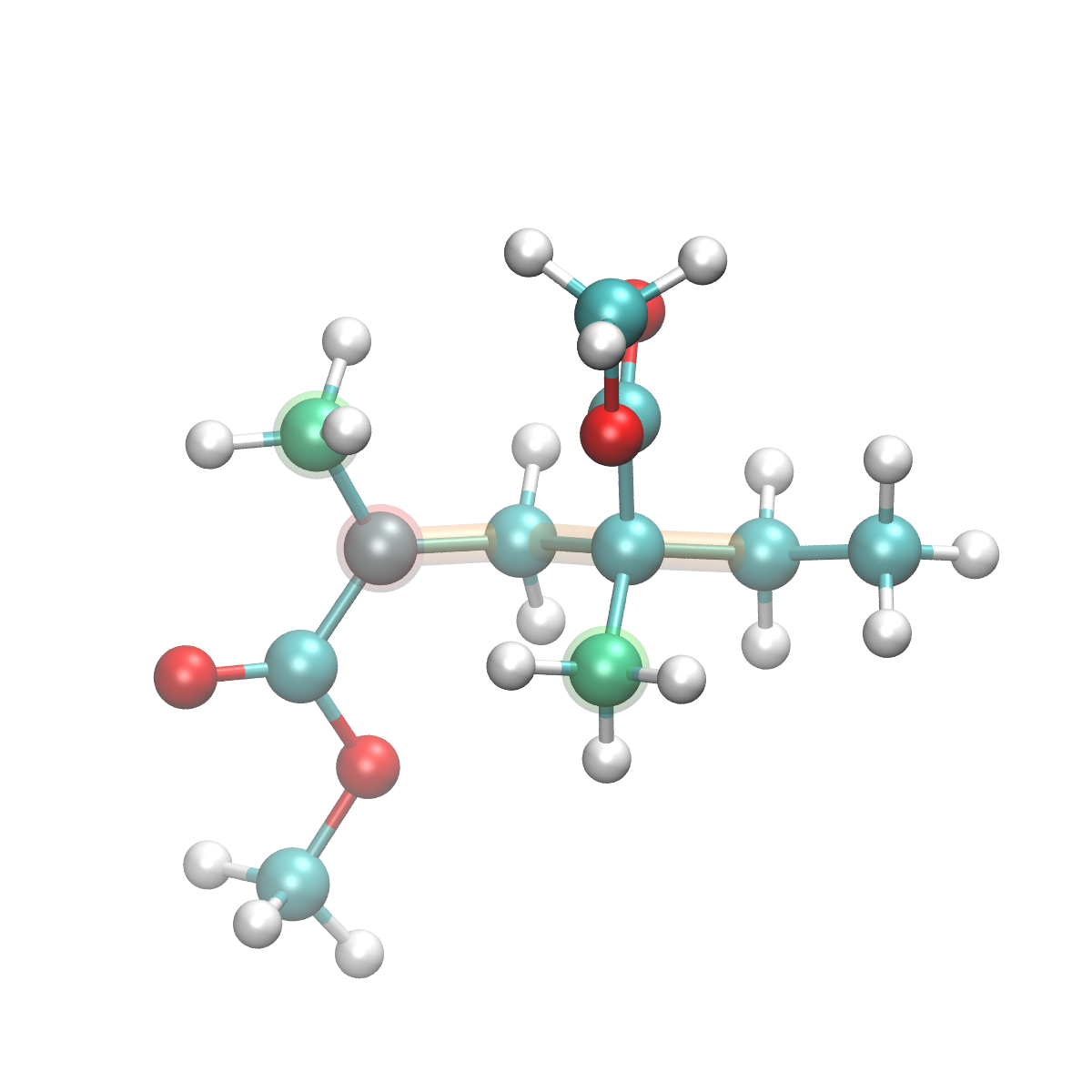 +0.25 kcal/mol
+0.33 kcal/mol
+0.39 kcal/mol
+0.62 kcal/mol
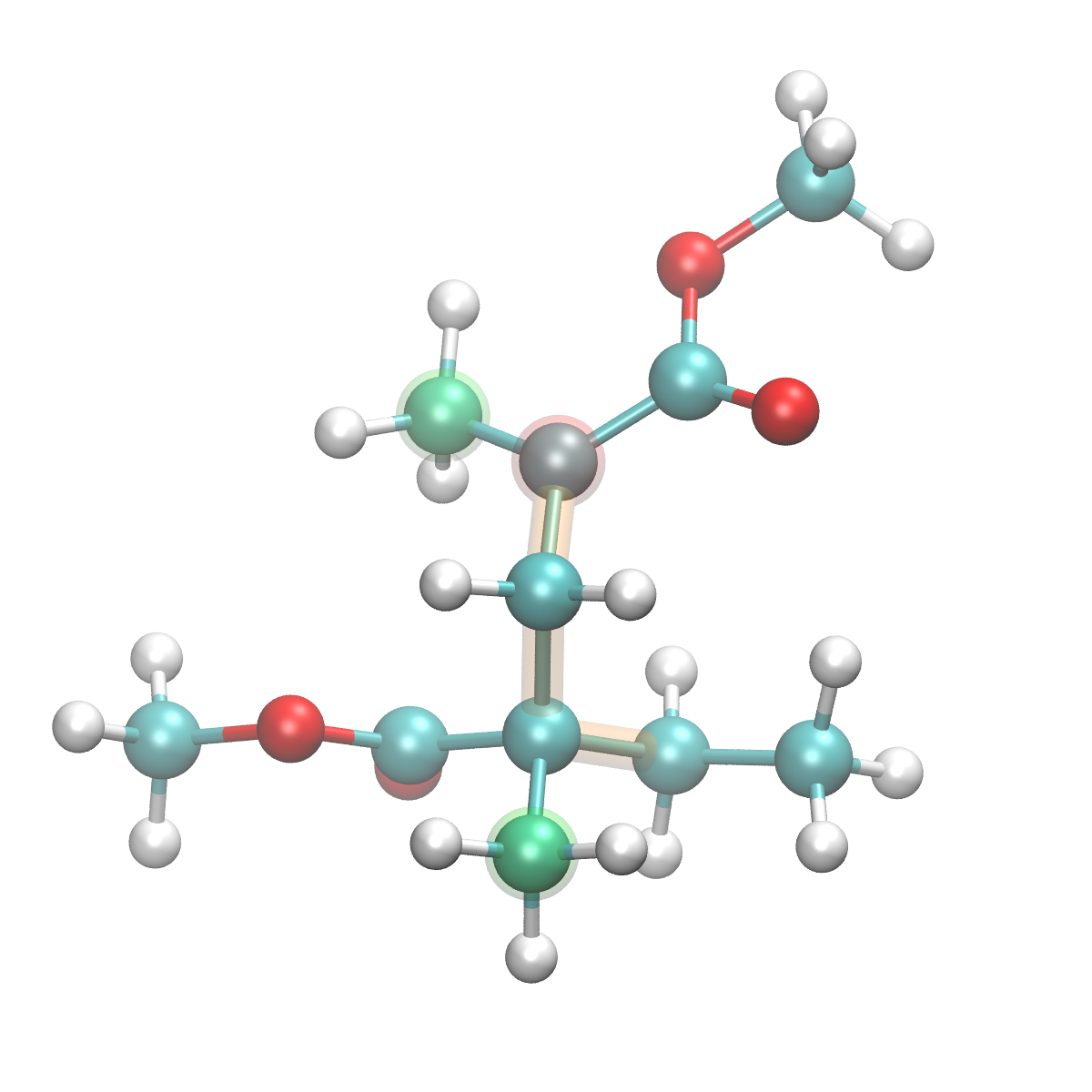 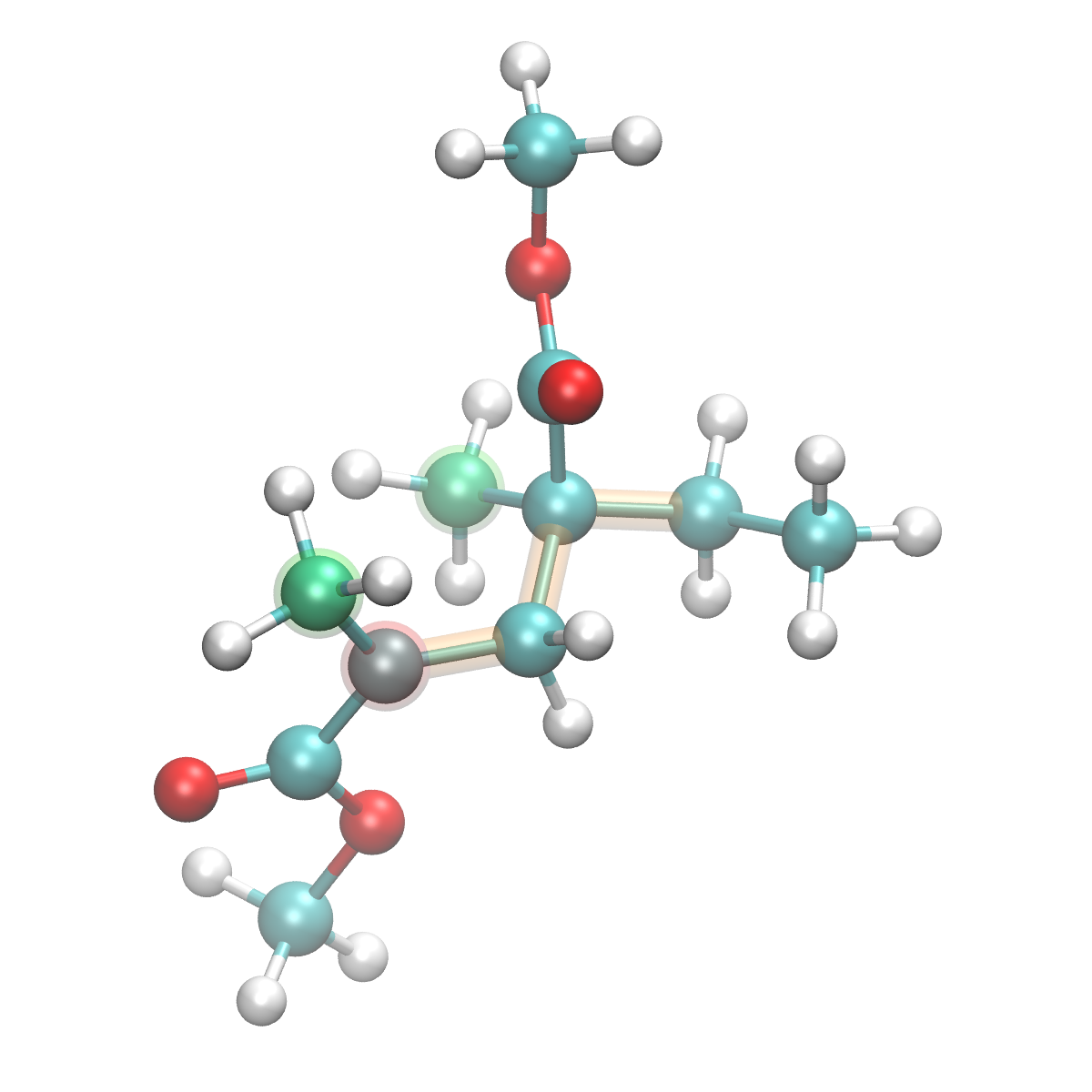 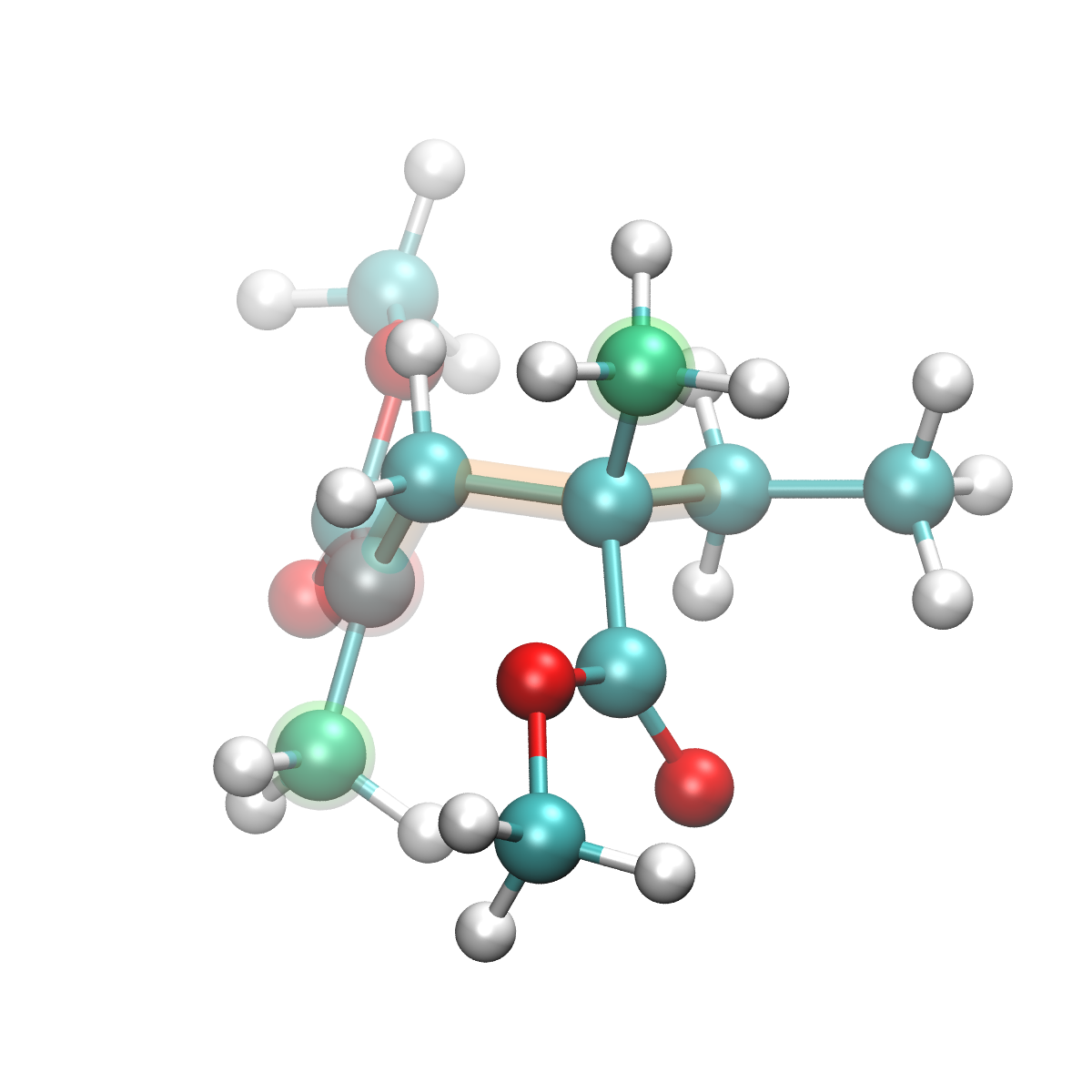 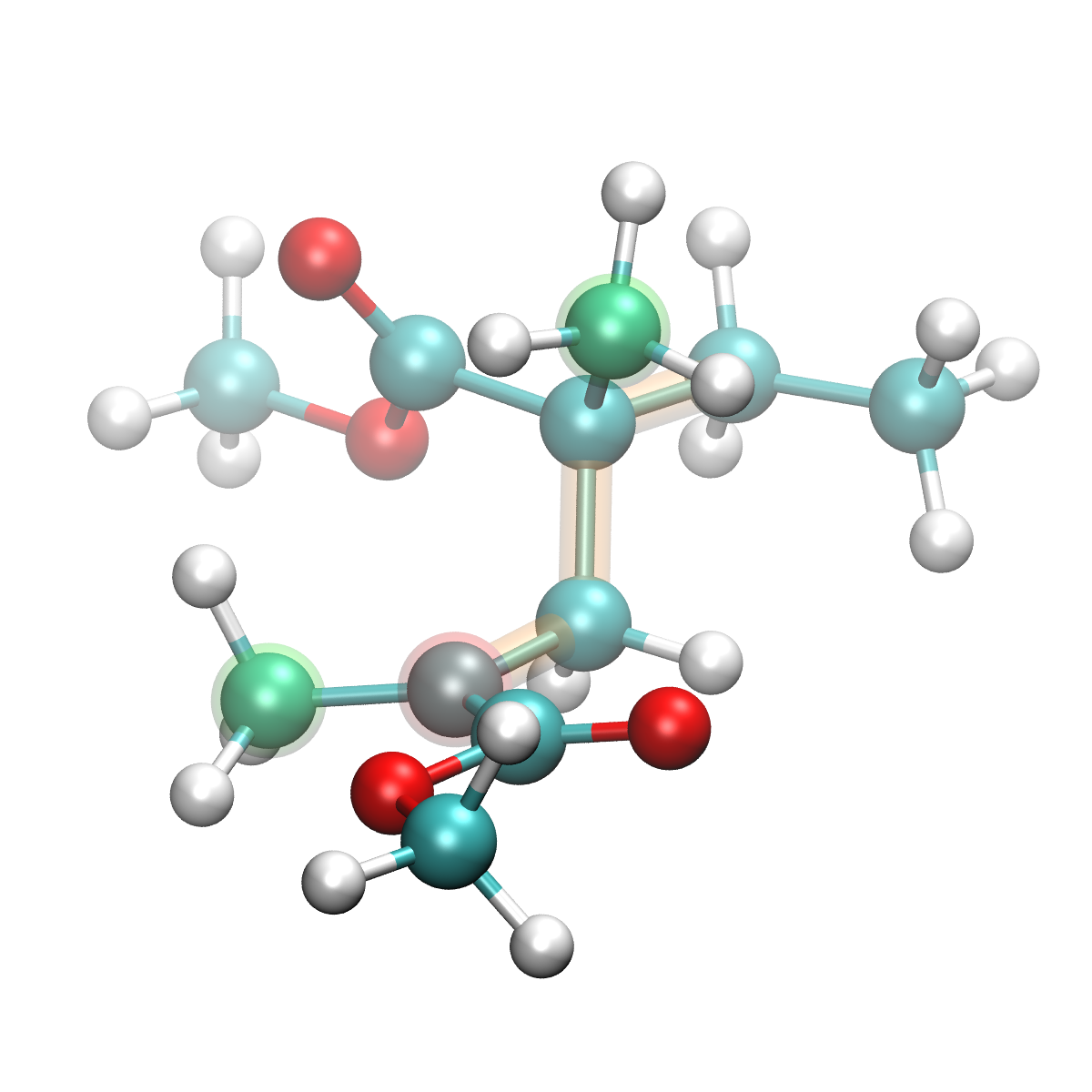 9
+0.65 kcal/mol
+0.76 kcal/mol
+0.81 kcal/mol
+0.91 kcal/mol
Most stable 12 conformers by ROB3LYP/6-311(d,p)
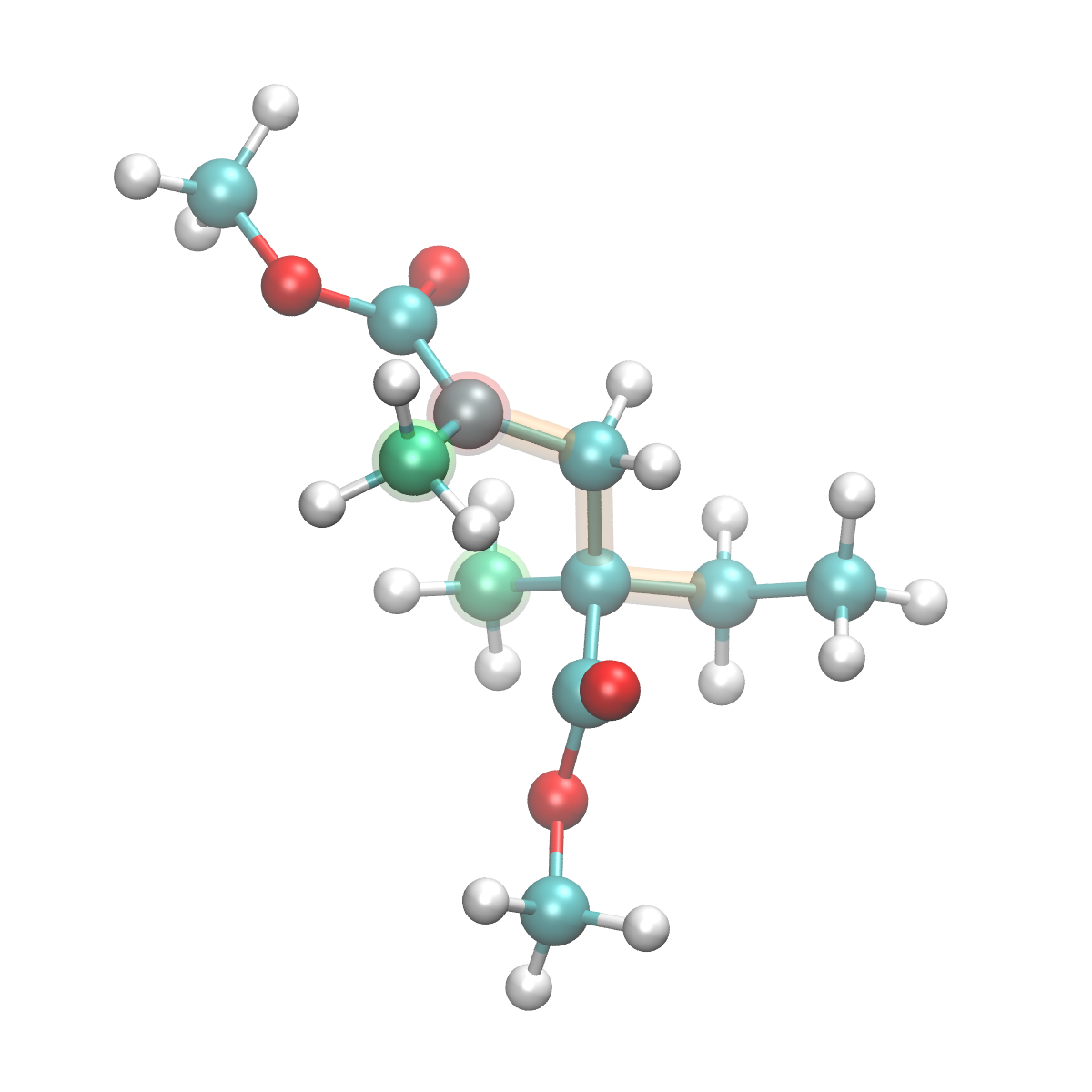 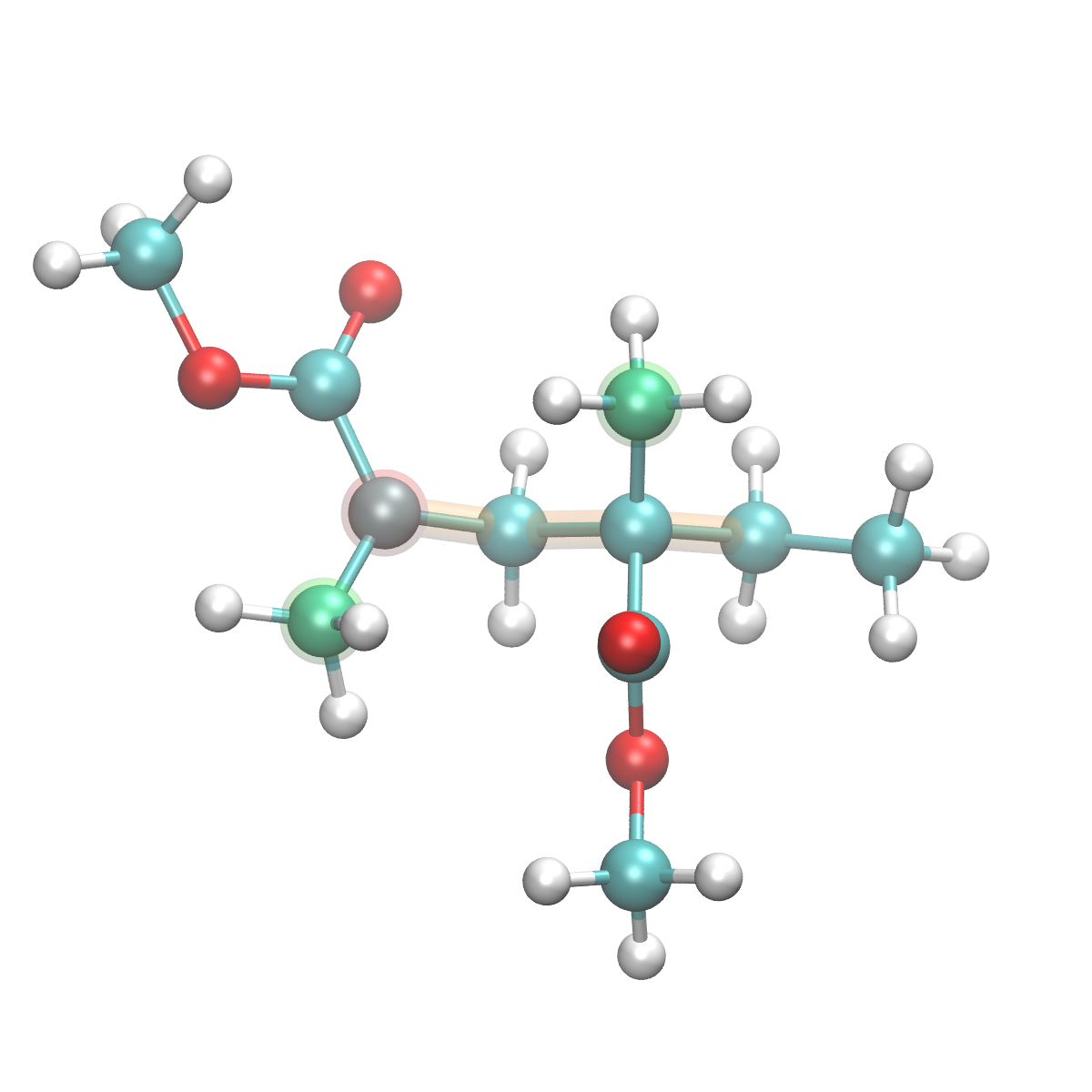 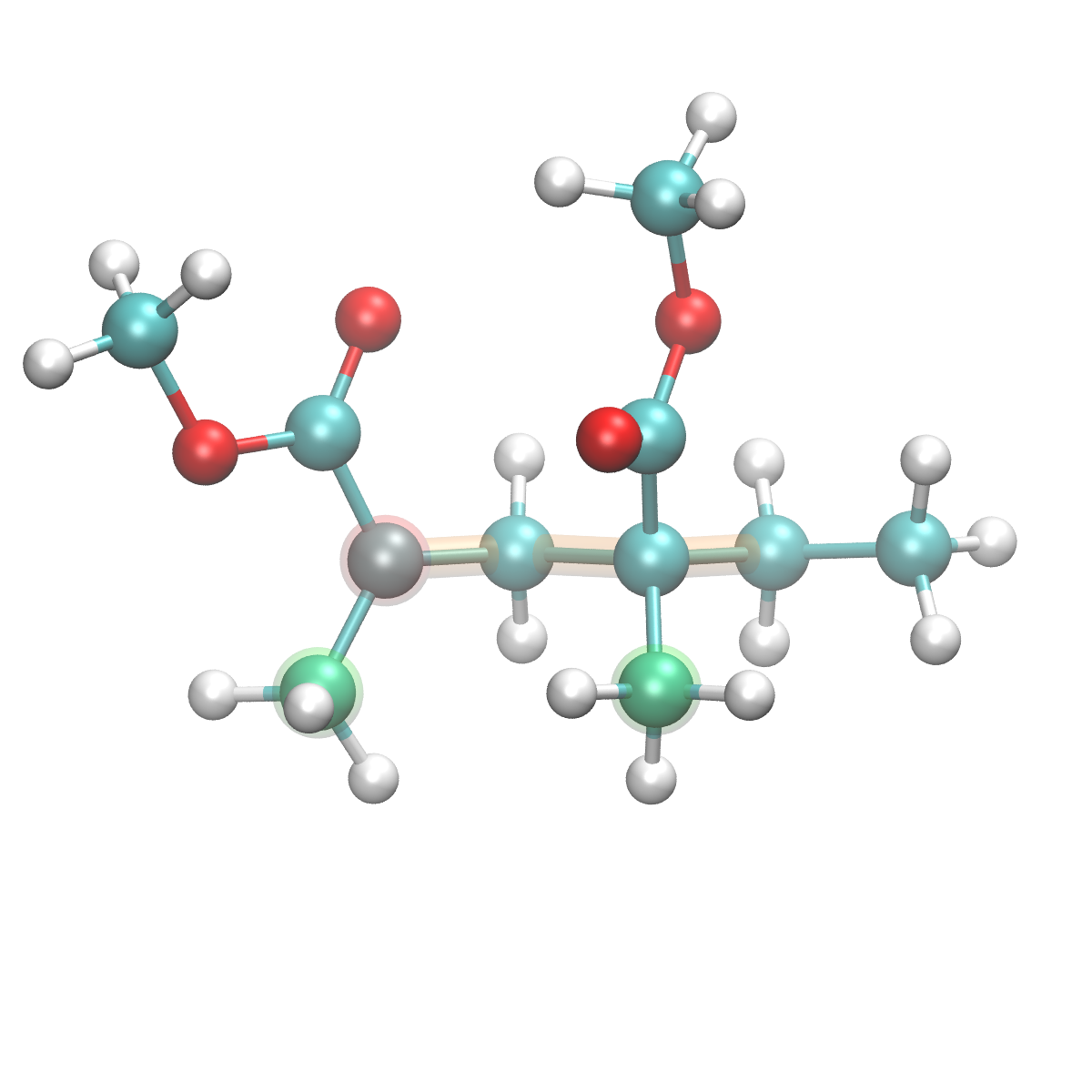 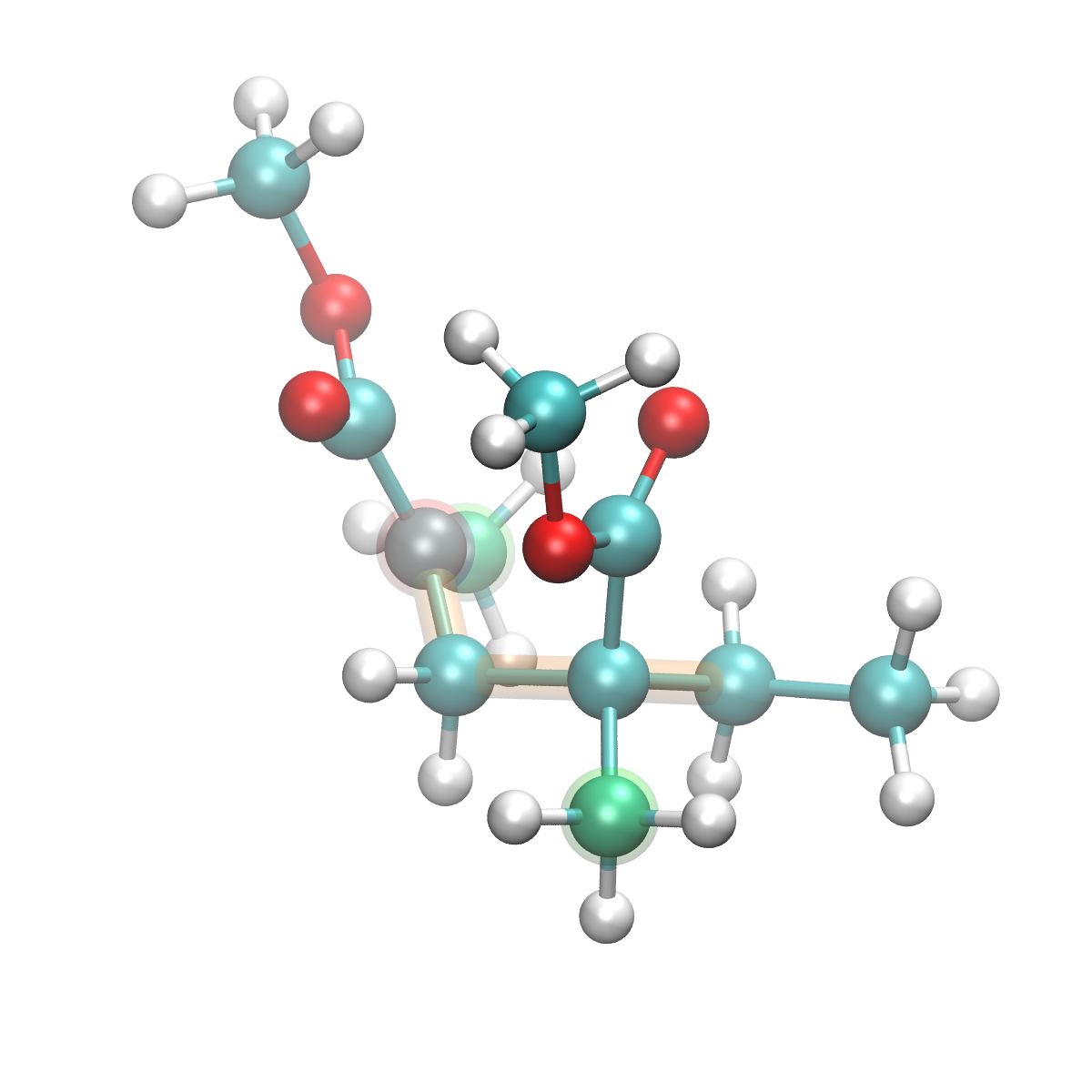 most stable in page 7
most stable
+0.06 kcal/mol
+0.12 kcal/mol
+0.18 kcal/mol
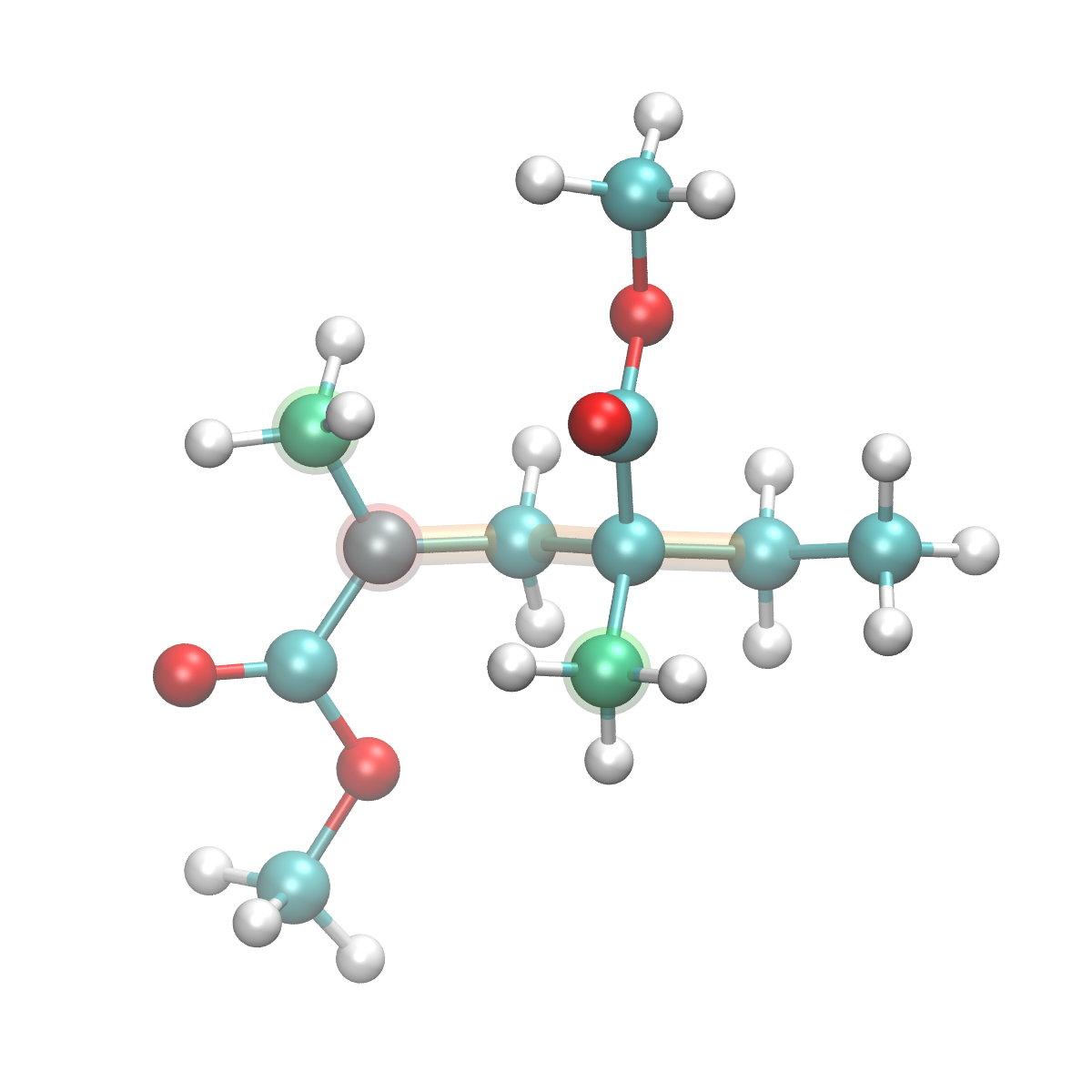 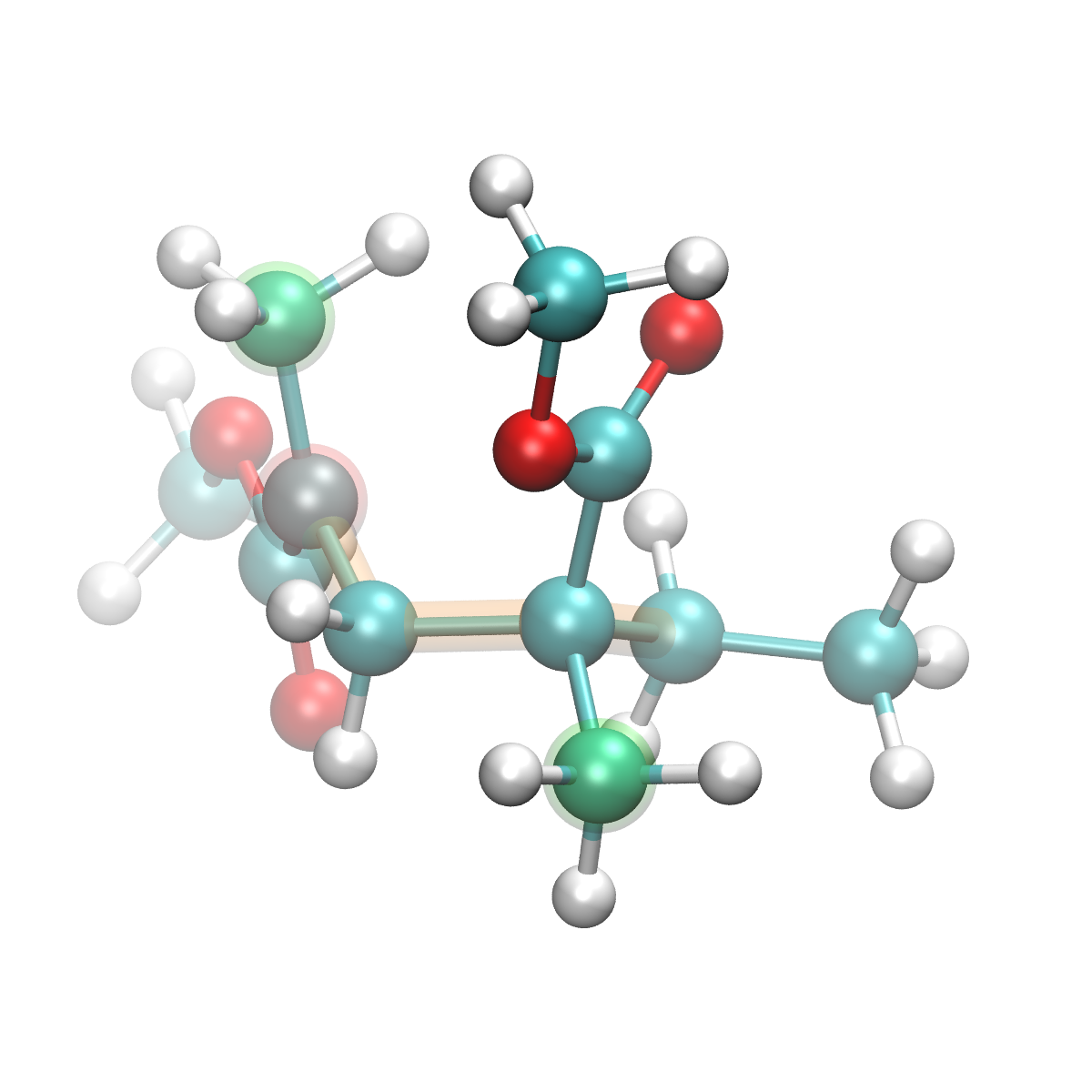 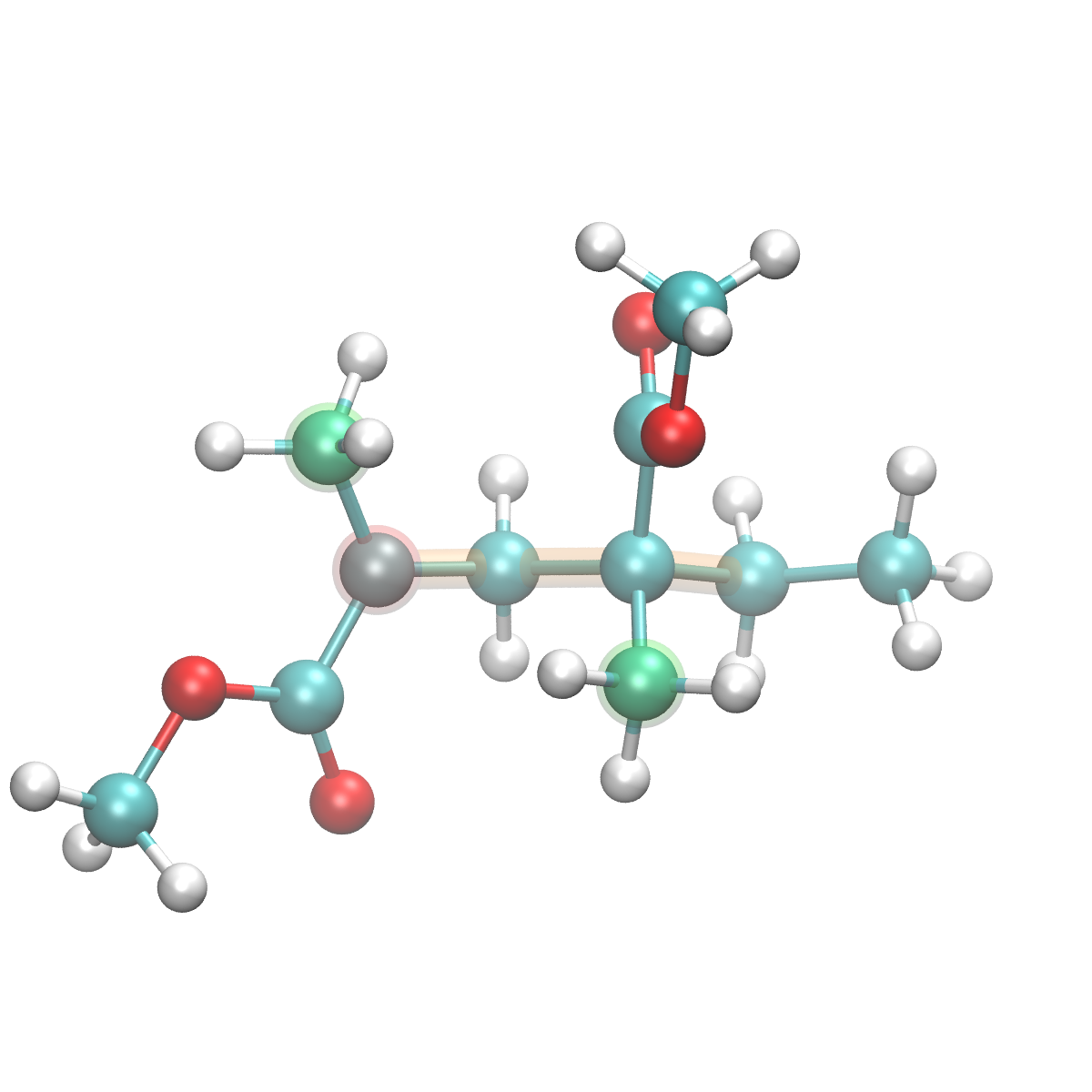 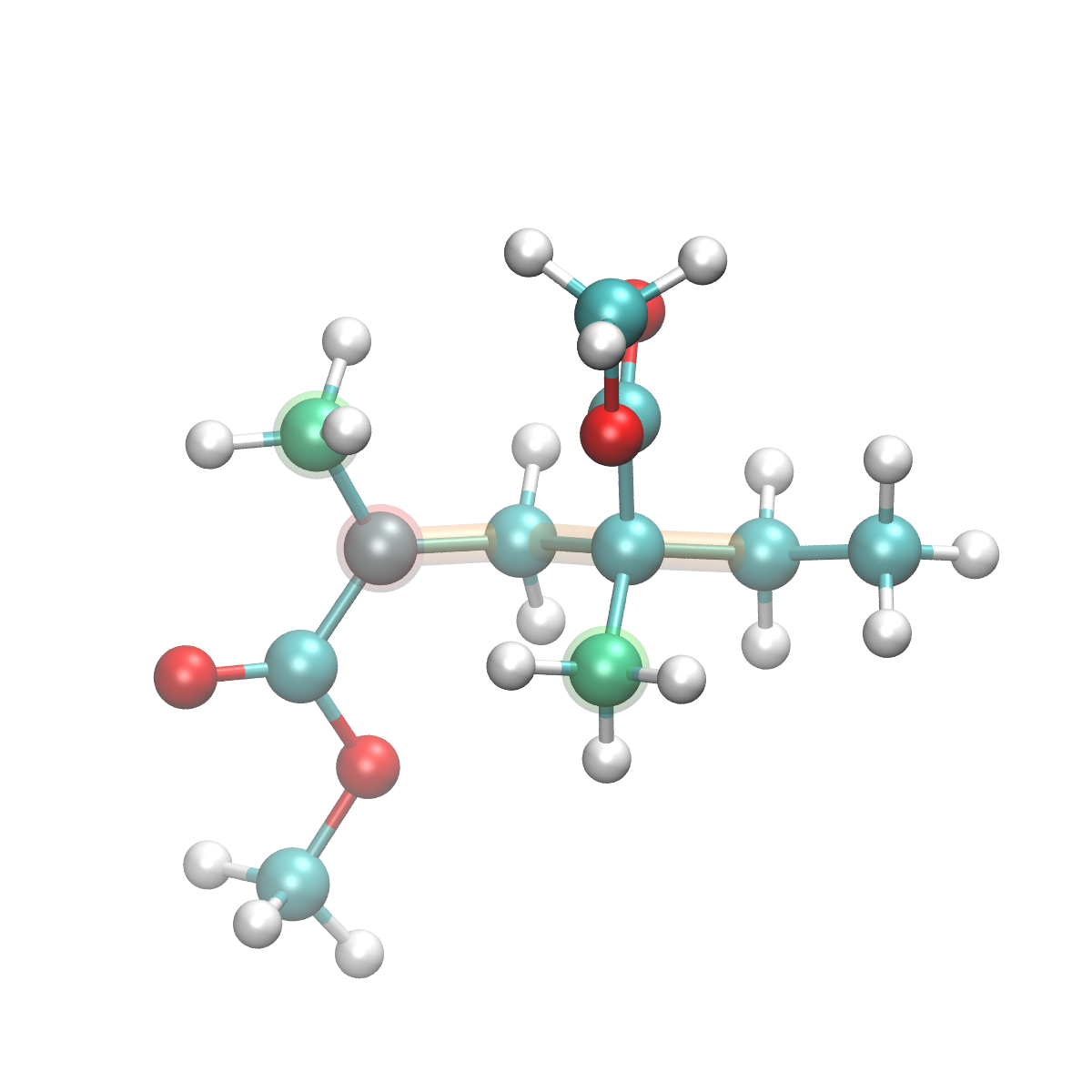 +0.27 kcal/mol
+0.36 kcal/mol
+0.39 kcal/mol
+0.61 kcal/mol
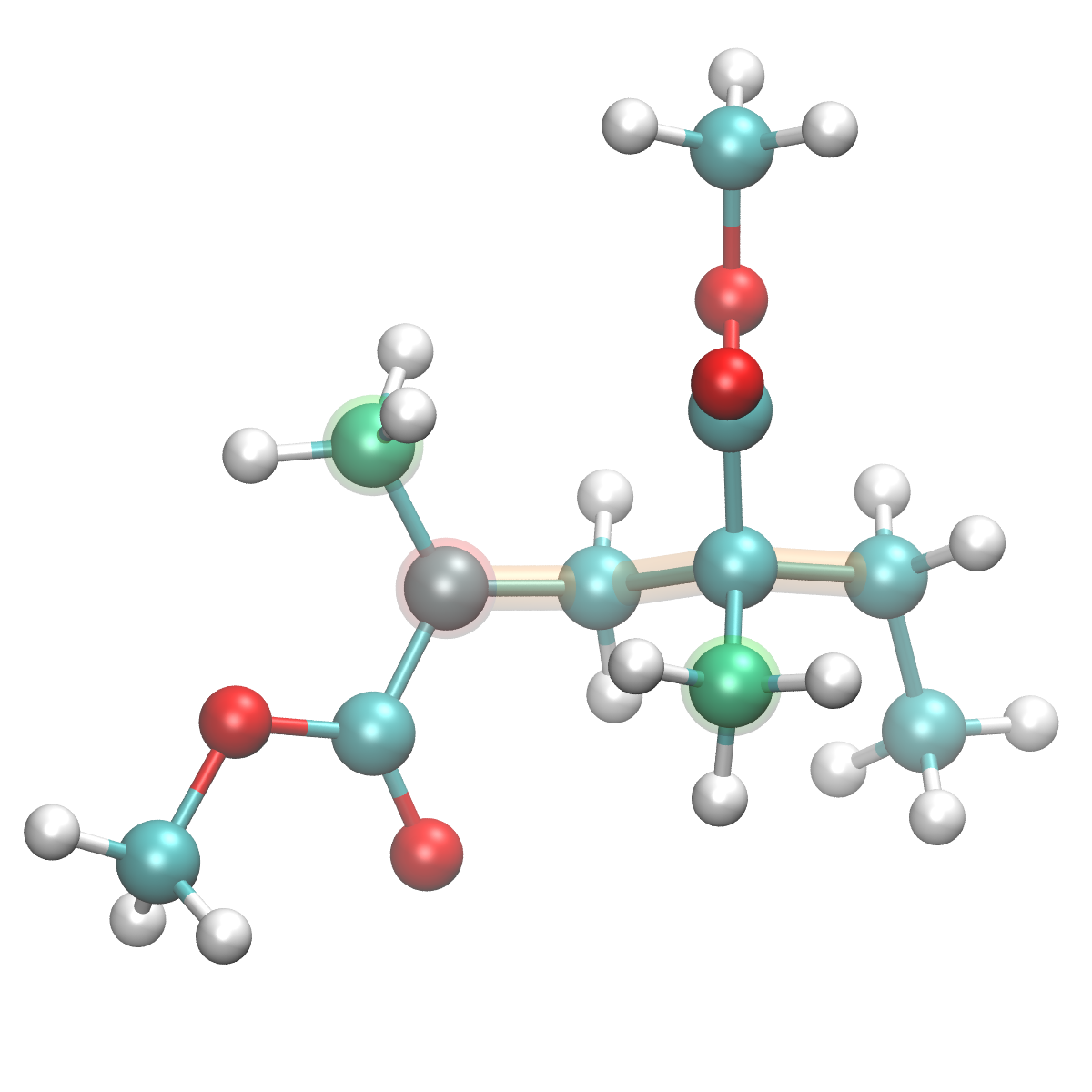 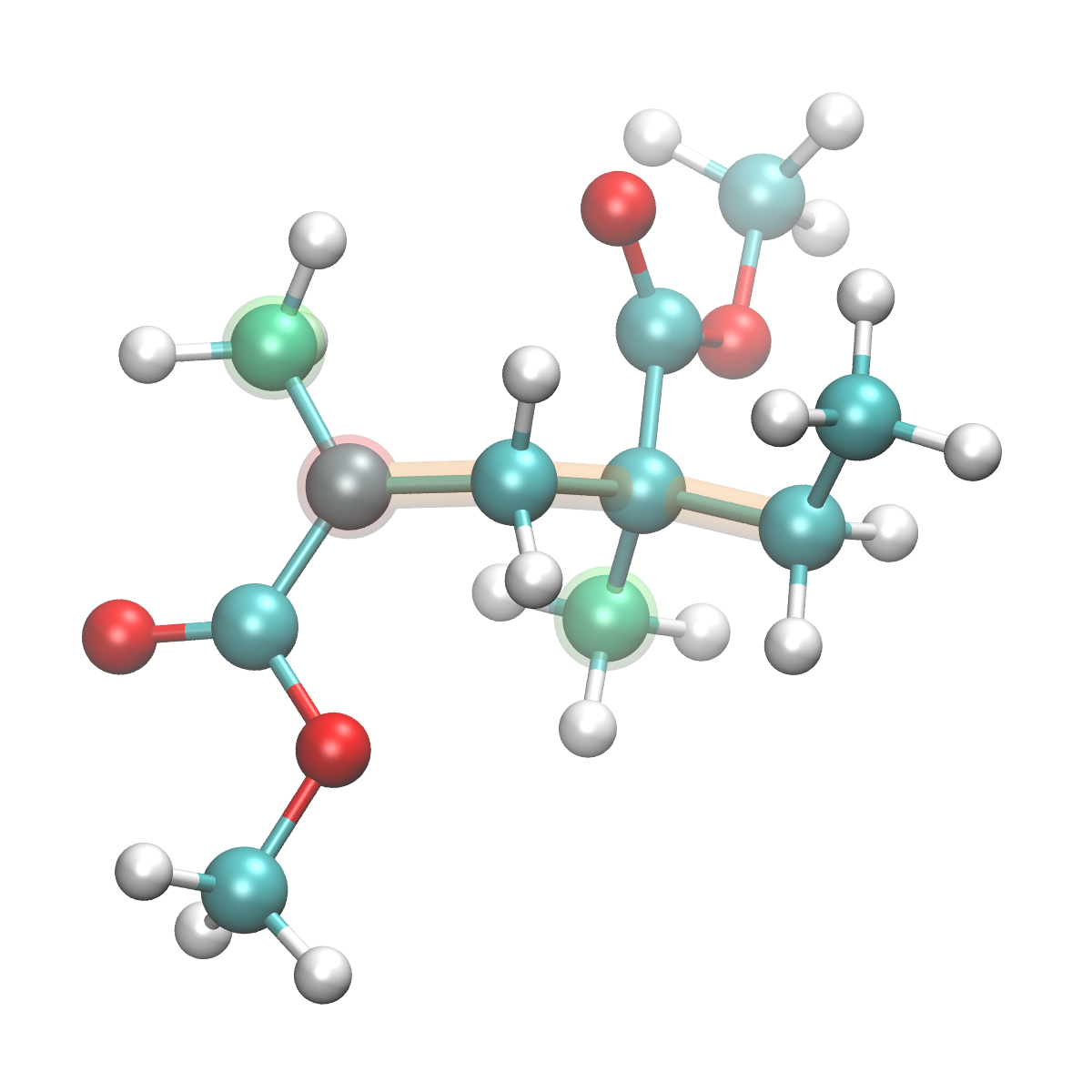 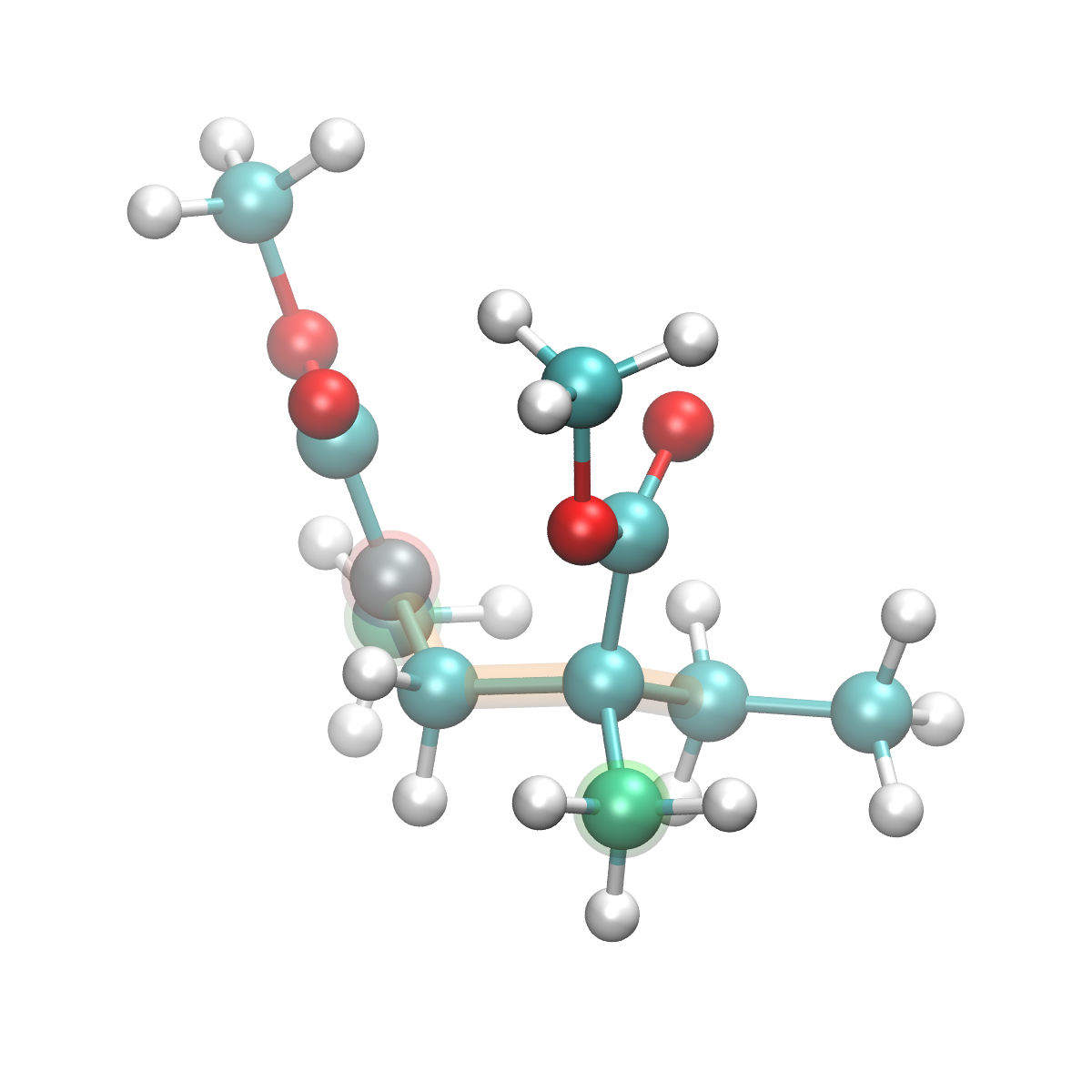 not in 6-31G(d,p) 12 confomers
not in 6-31G(d,p) 12 confomers
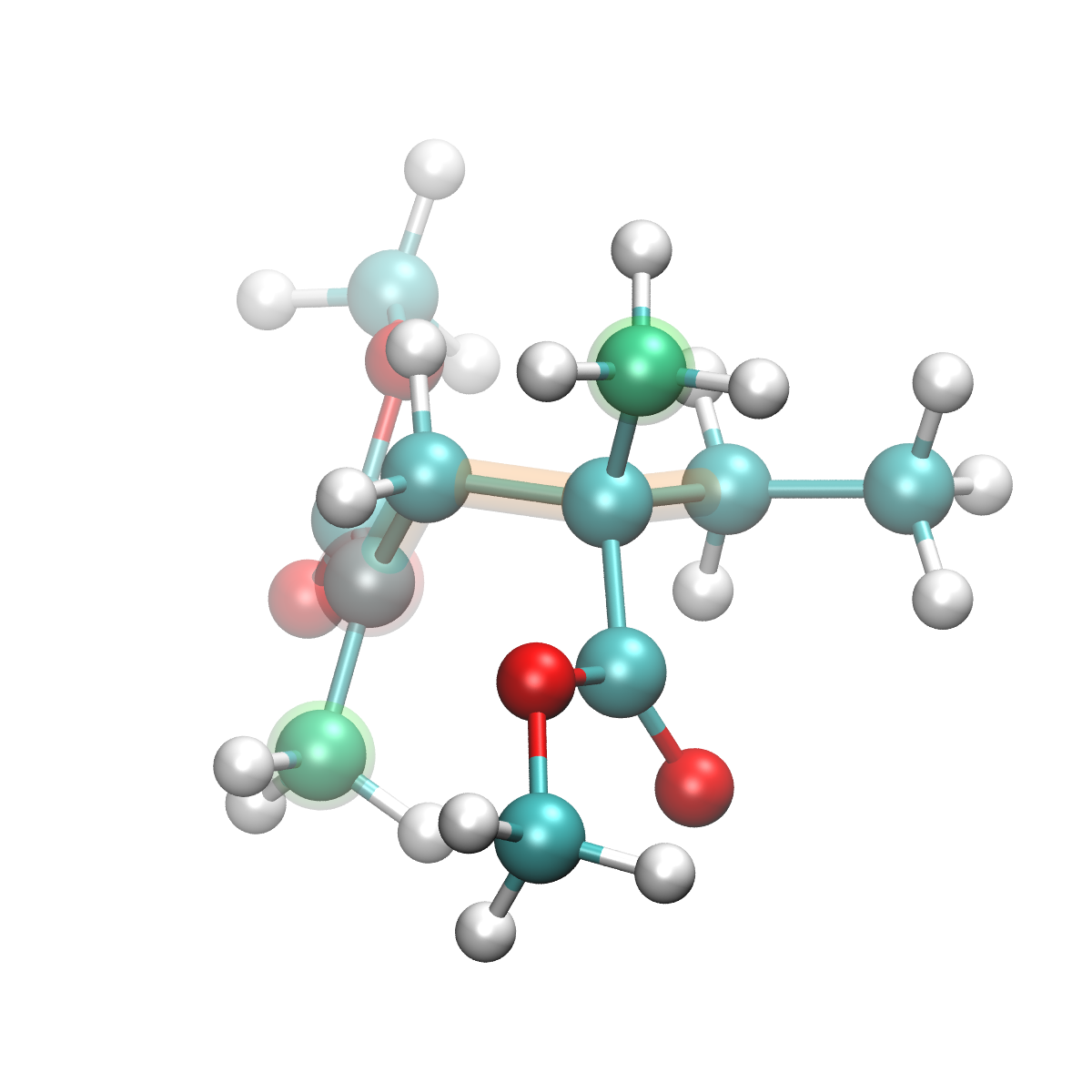 not in 6-31G(d,p) 12 confomers
10
+0.65 kcal/mol
+0.73 kcal/mol
+0.83 kcal/mol
+0.85 kcal/mol
Density of conformers against relative energy in a dimer radical
ROB3LYP/6-31(d,p)
ROB3LYP/6-311(d,p)
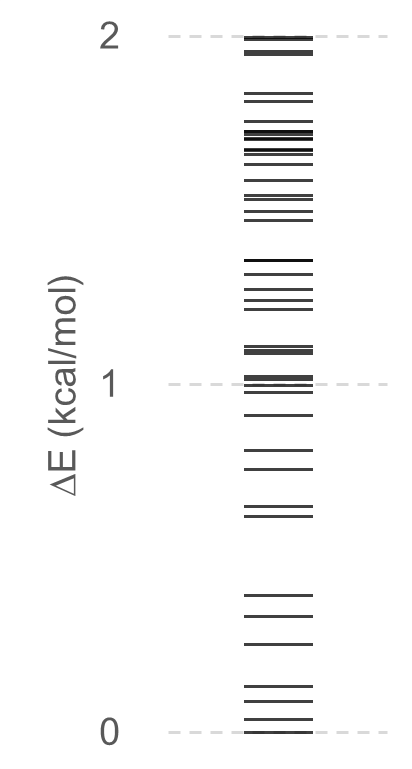 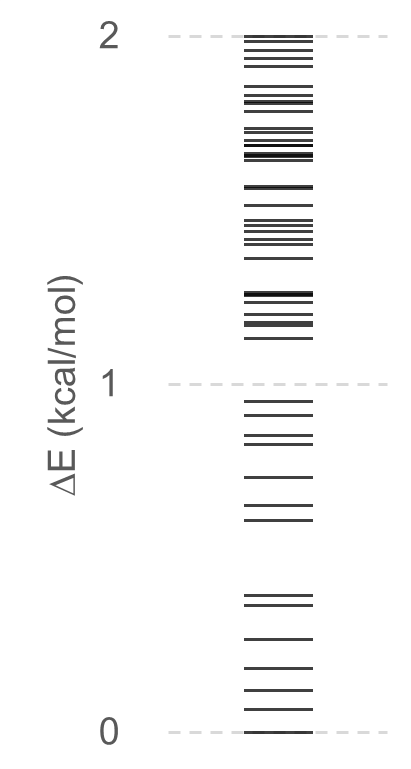 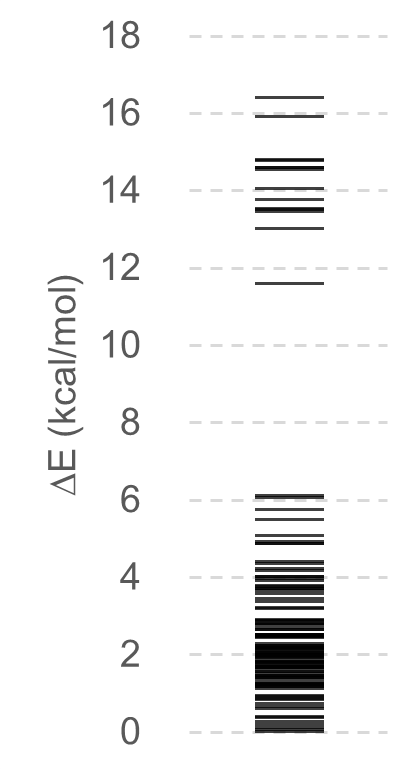 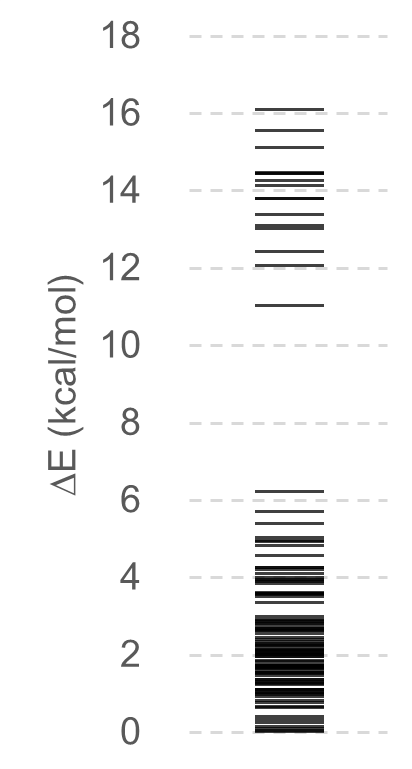 in total, 113 confomers
in total, 121 confomers
Relative energies of several conformers differ between 6-31G(d,p) and 6-311G(d,p).
However, most stable conformers (in this case, up to 8)  are common with almost the same relative energy.
The 6-31(d,p) is good enough to estimate the most stable conformers and relative energies.
11
Conformatio Sampling MD (CSMD) for trimer radical
The dimer radical has one chiral carbon and there is a pair of enantiomers.	There is no physical quantity (energy) difference between a pair of enantiomers, so I ignored chirality.
The trimer radical has two chiral carbons and there are enantiomers and diastereomers.	There are physical quantity (energy) differences between diastereomers, 	so it is necessary to consider chirality to sample all possible configurations of a trimer radical.
Add chiral inversion process to the CSMD process.
Execute CSMD for 100 ps, and select one chiral carbon by random number and invert CH3 - COOCH3 groups by reflection.	After reflection, minimize the structure to remove steric collisions created by the inversion.
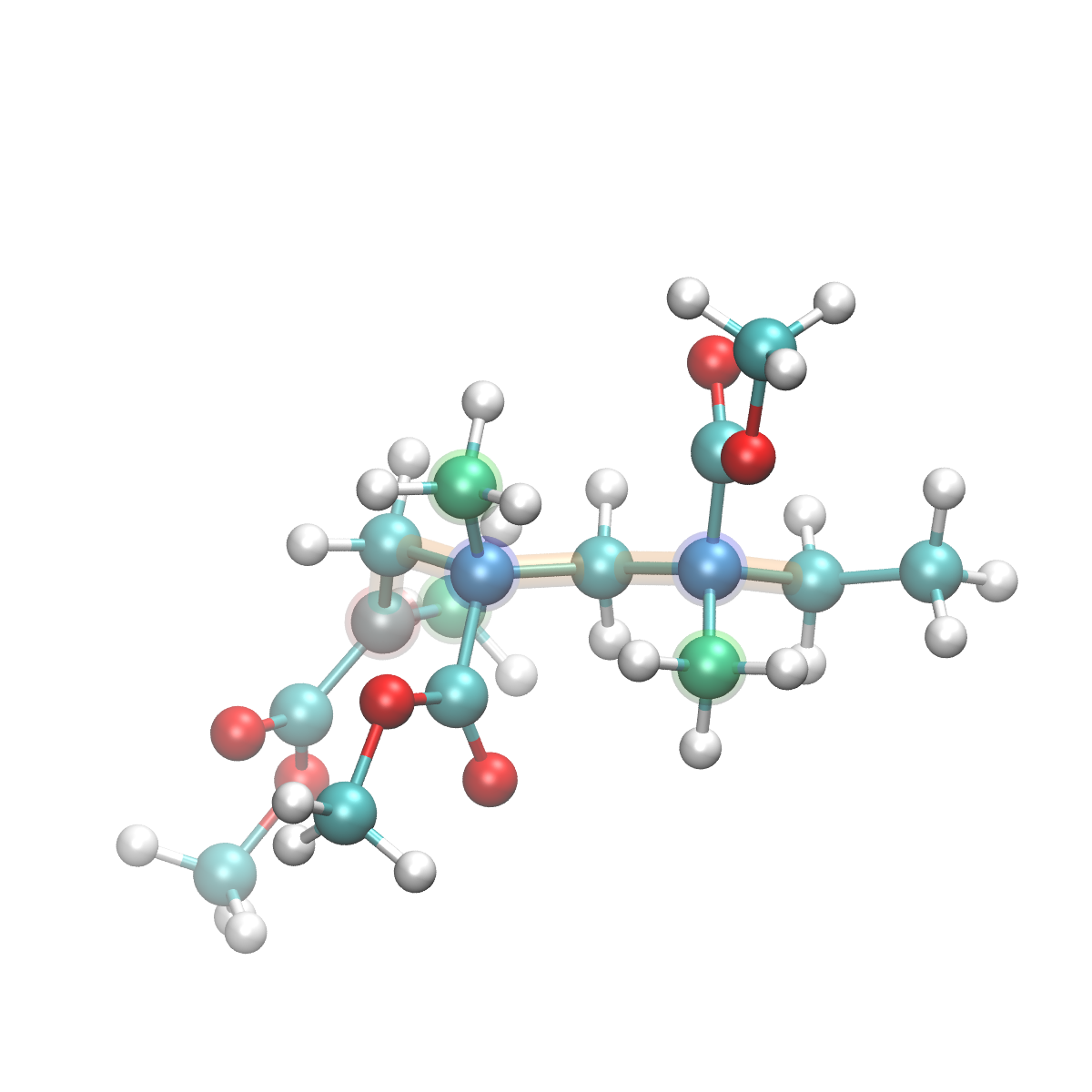 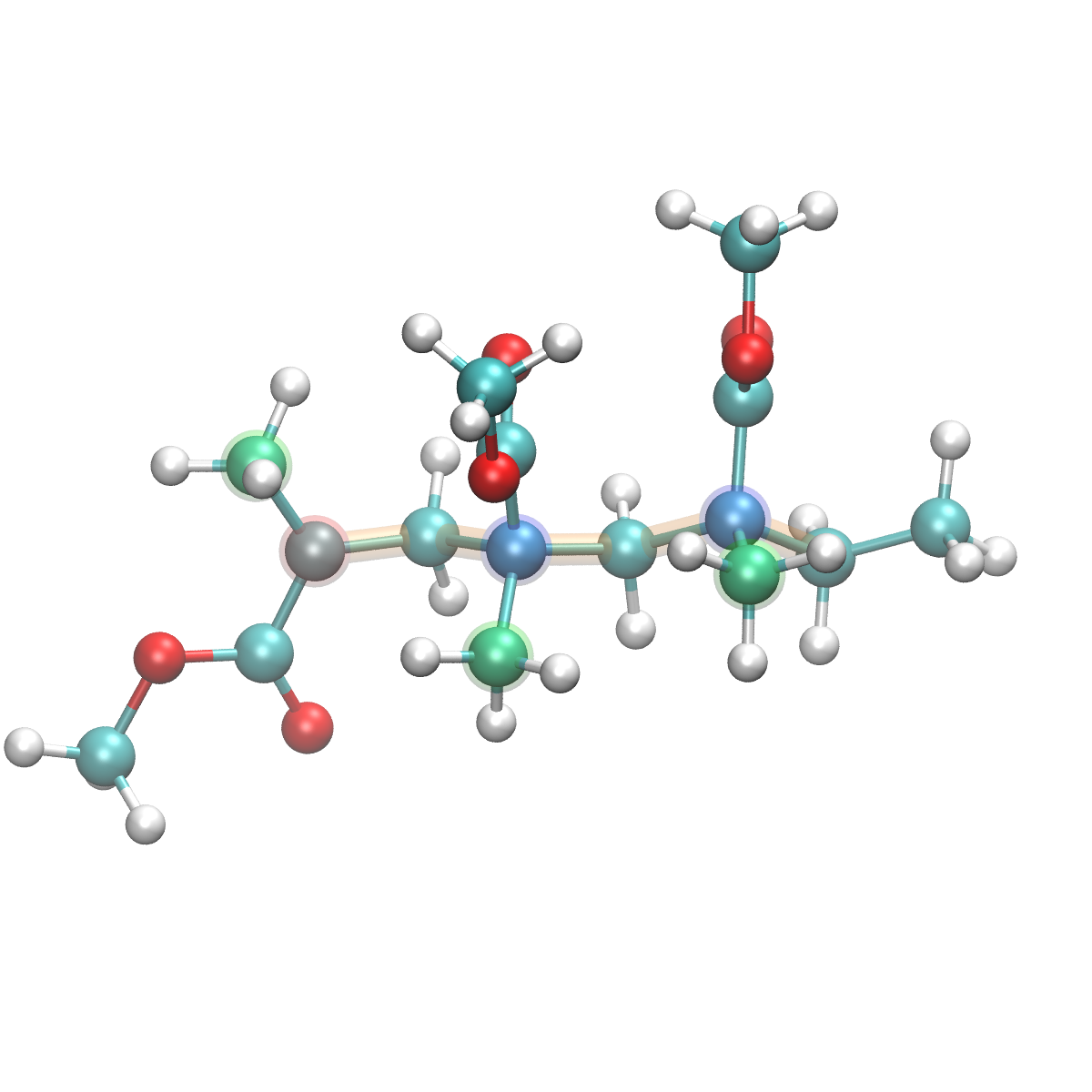 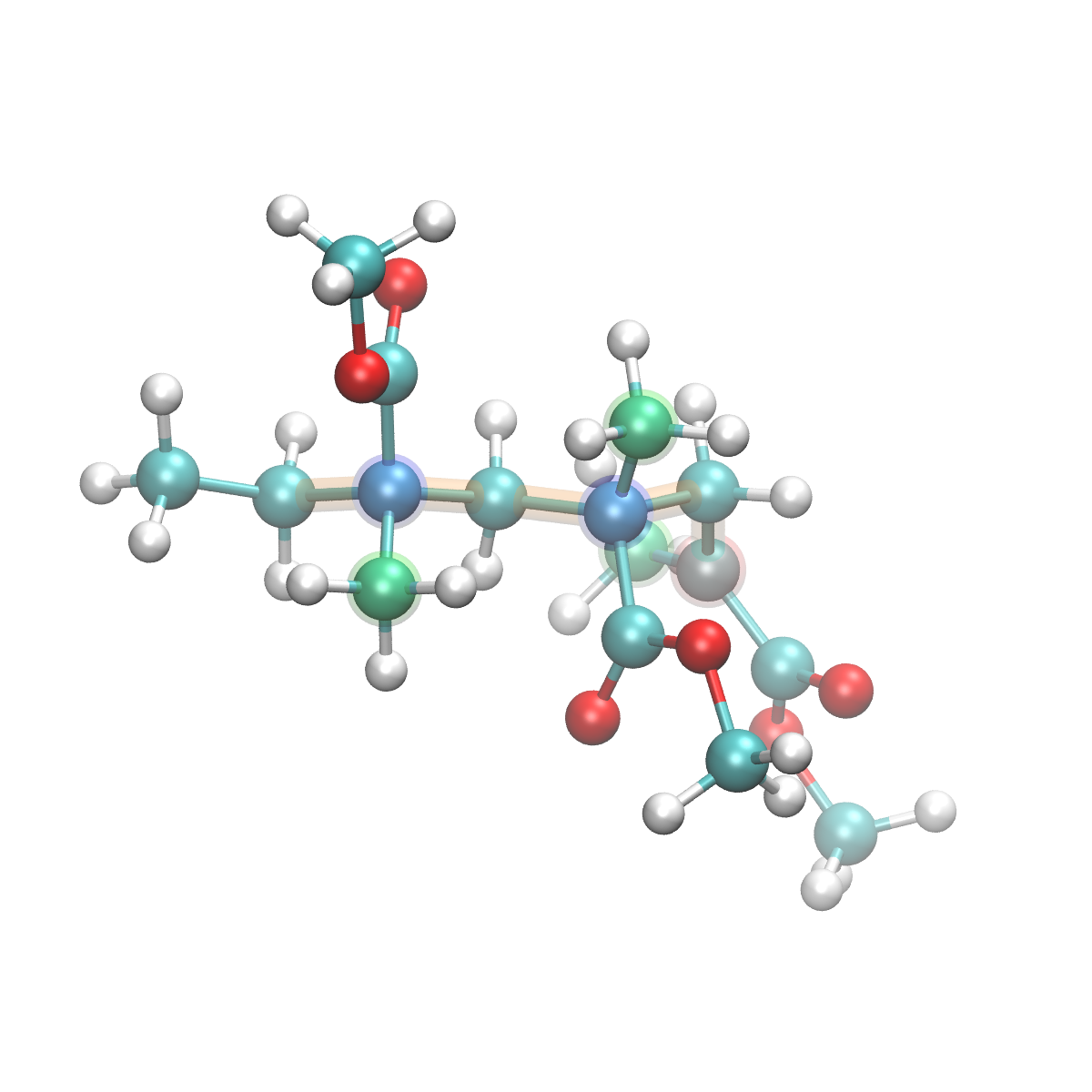 chiral inversion byreflection
a pair of enantiomers
chiral carbon
Repeat 100 ps CSMD & chiral inversion for 1,000 times, in total 100 ns trajectory with 10,000 snapshots.
Optimize with ROB3LYP/6-31G(d,p) level of DFT calculation.
12
Definition of tacticity & enantiomer elimination
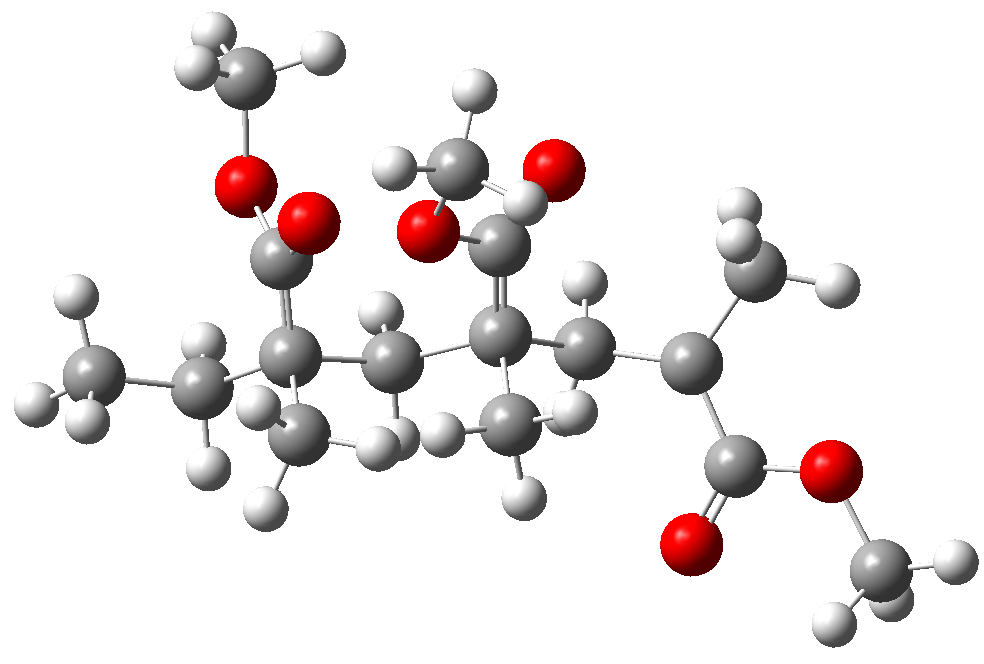 Tacticity of a trimer radical can be defined as	D = Dihedral (C1-C2-C2-C1) - Dihedral (C3-C2-C2-C3)
		-60˚ < D < 60˚  	→  meso		    otherwise 		→  racemo
rotate toward extended conformer
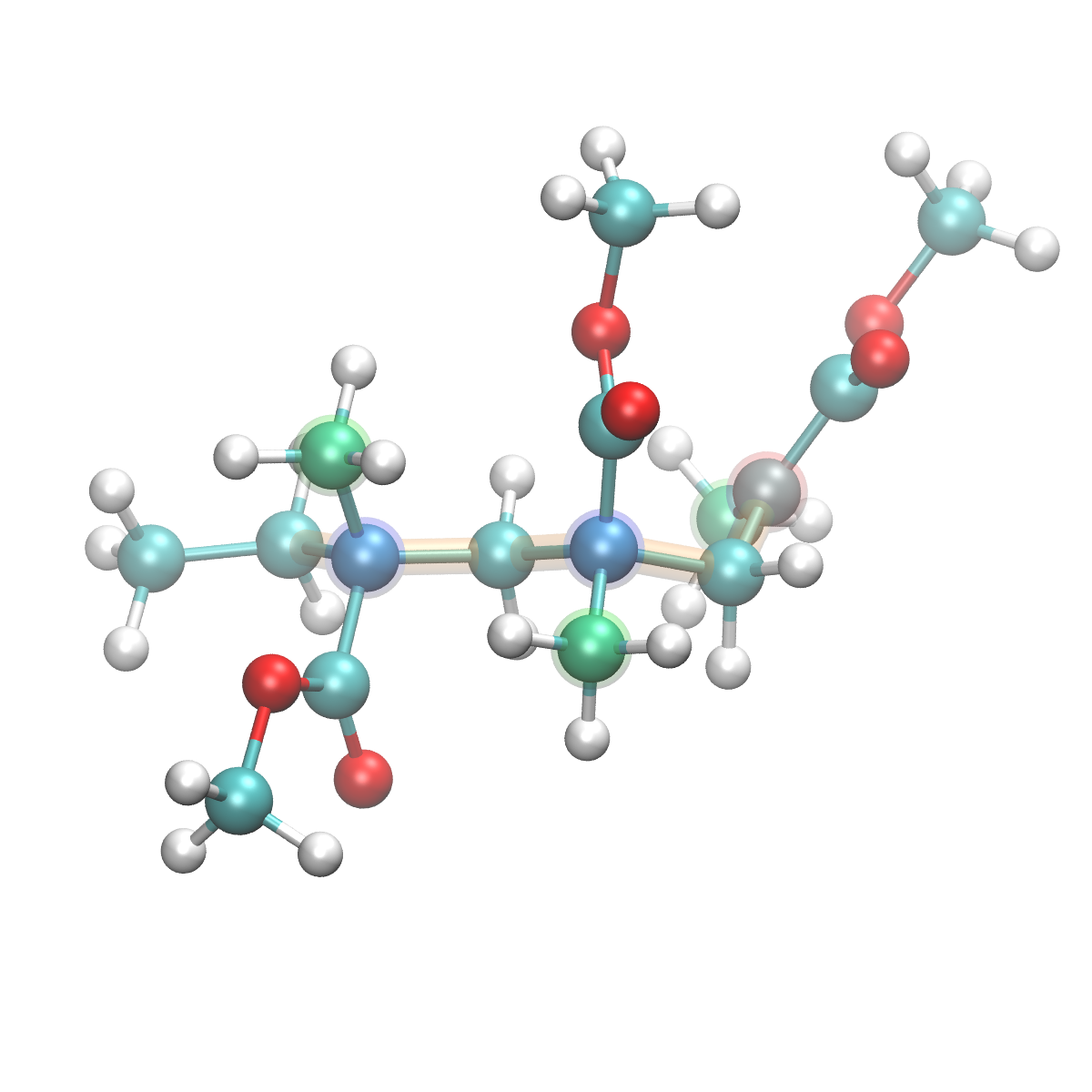 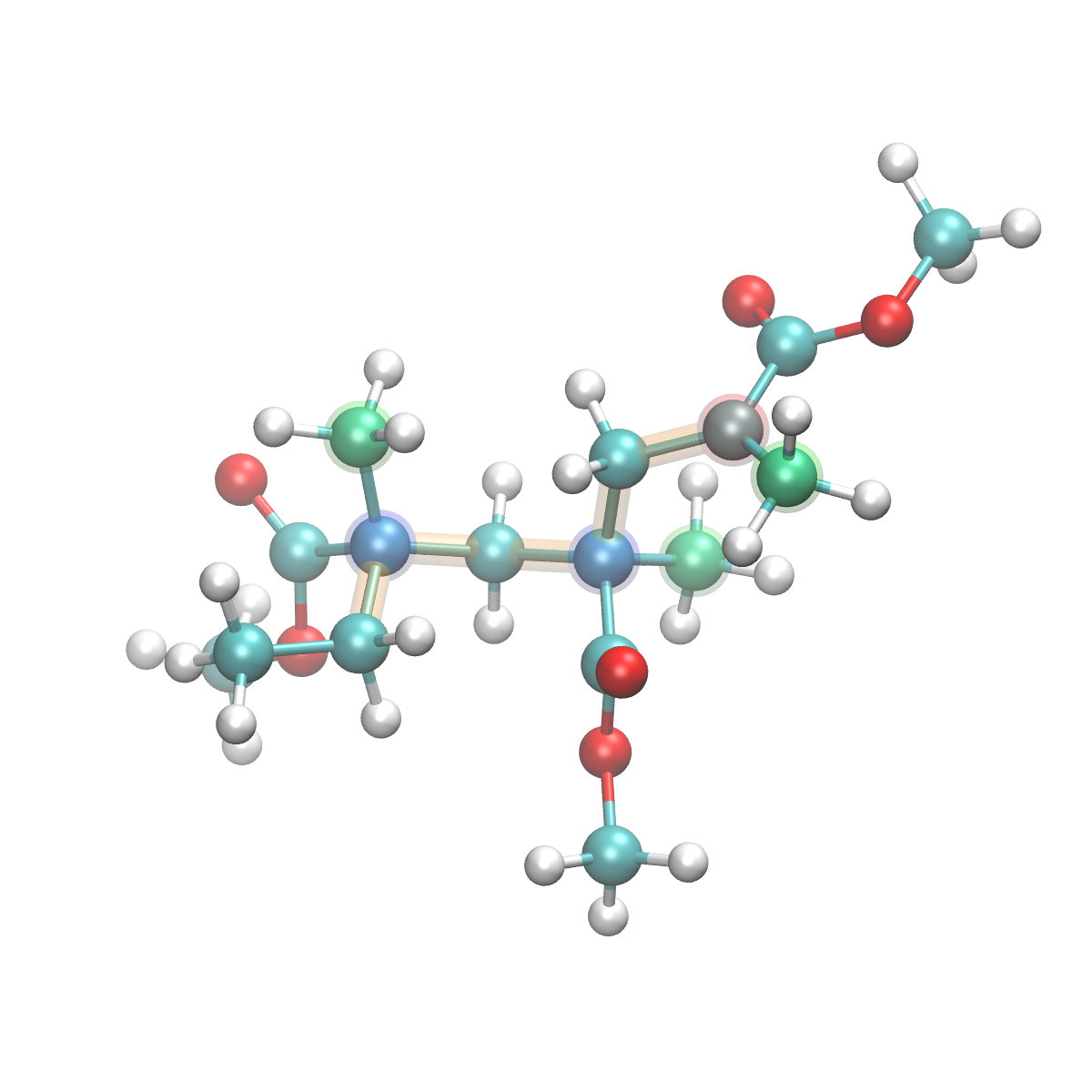 C2
C1
C1
C3
C2
C1
C1
C3
C2
C2
C3
C3
C2
C3
C2
C1
C1
C3
Dihedral (C1-C2-C2-C1) = 93˚Dihedral (C3-C2-C2-C3) = -26˚
D = 93 - (-26) = 119˚
racemo
Dihedral (C1-C2-C2-C1) = -117˚Dihedral (C3-C2-C2-C3) = -104˚
D = (-117) - (-104) = -13˚
meso
A pair of enantiomers have the same energy, so I don't focus on the enantiomers.
Enantiomer elimination was realized as follows.	when the dihedral angle Dt = (C1-C2-C2-C1) < 0˚,  multiply -1 to D.
13
Most stable 12 conformers of a trimer radical
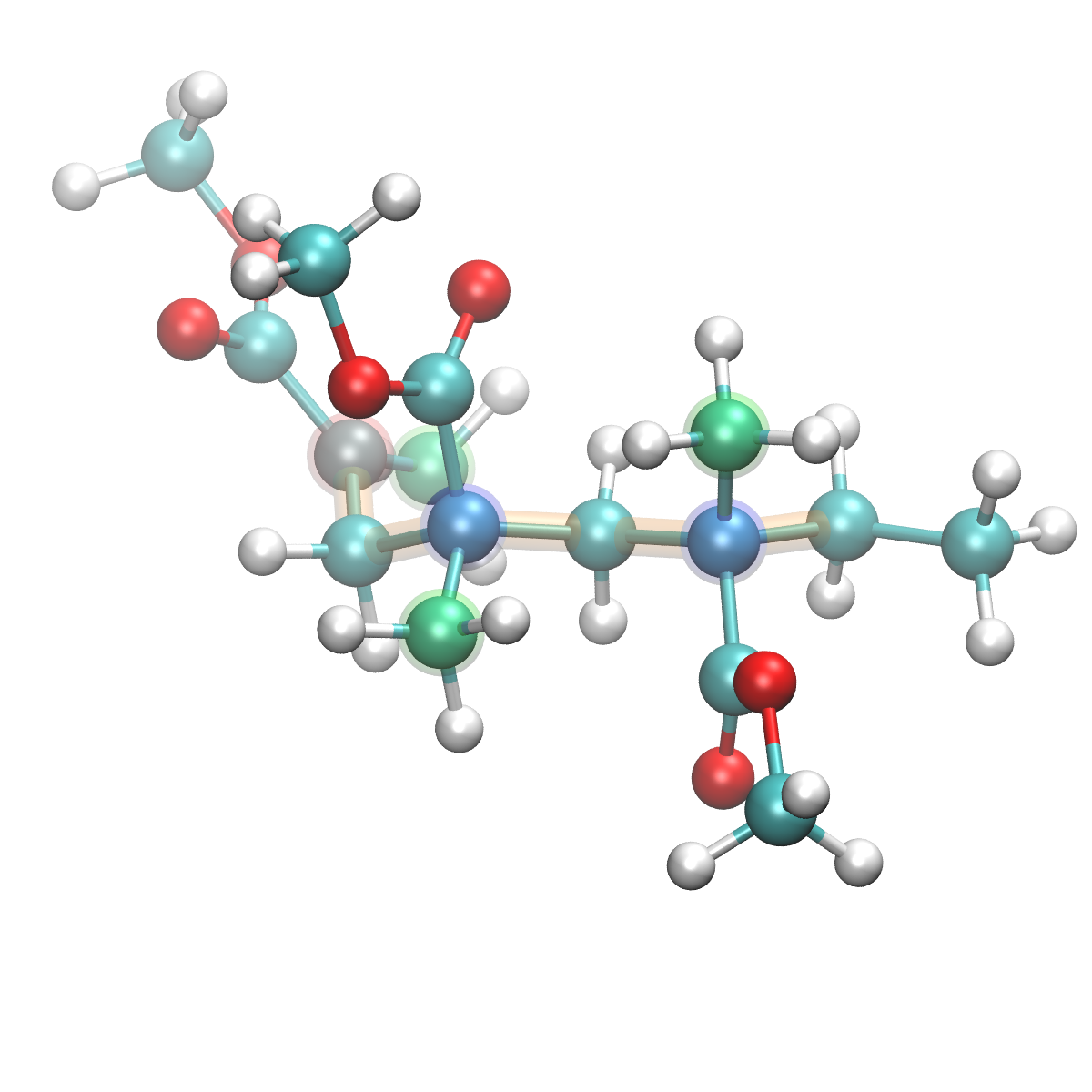 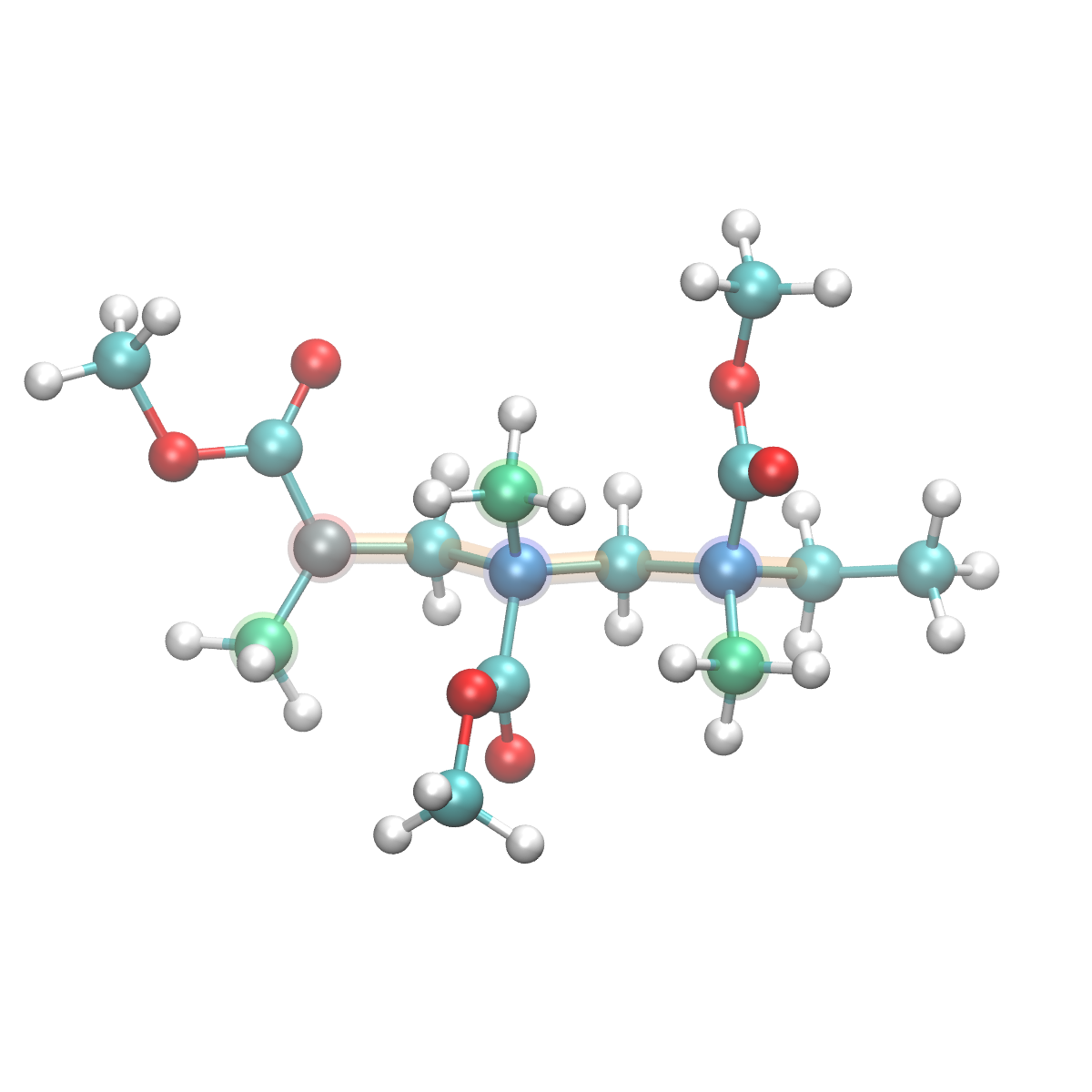 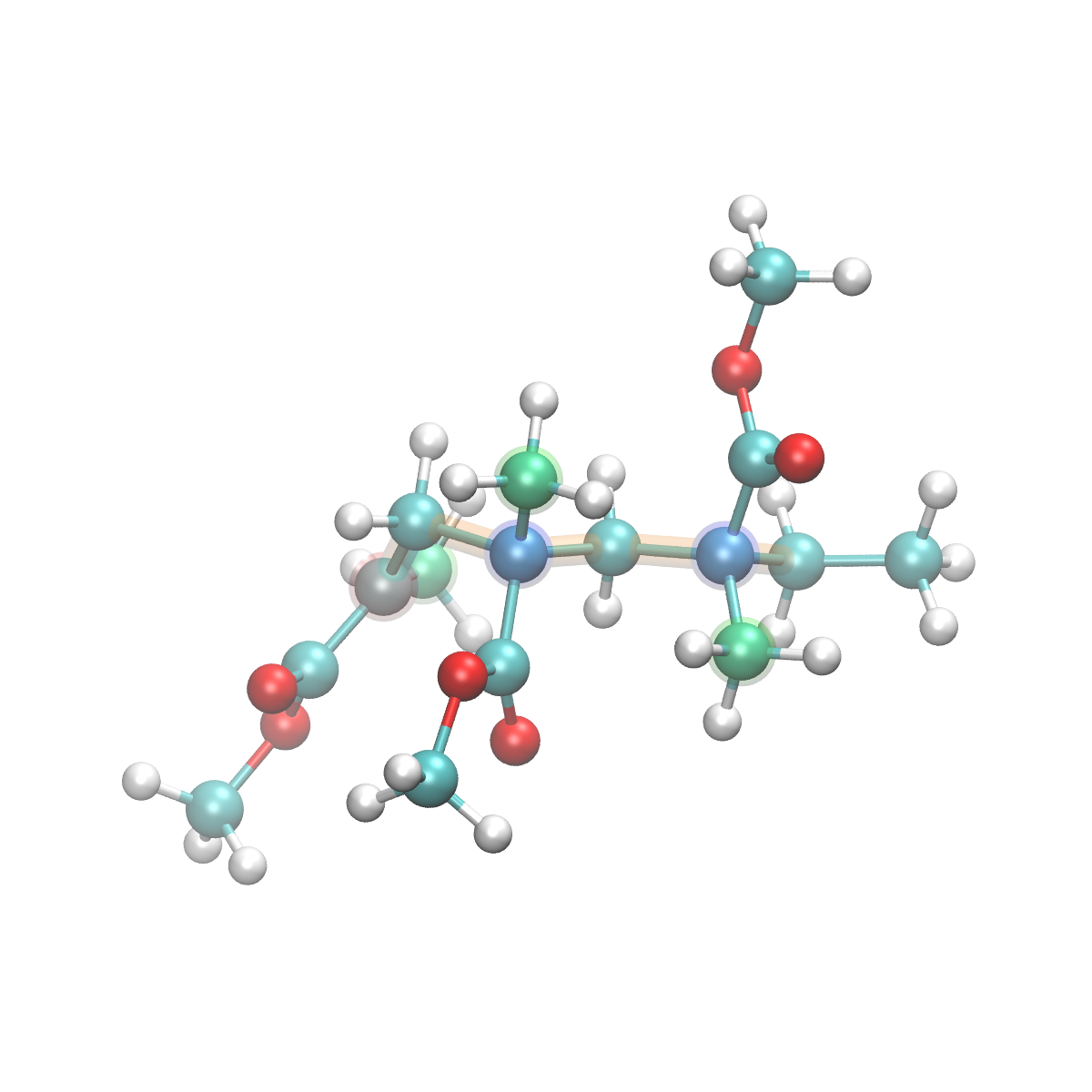 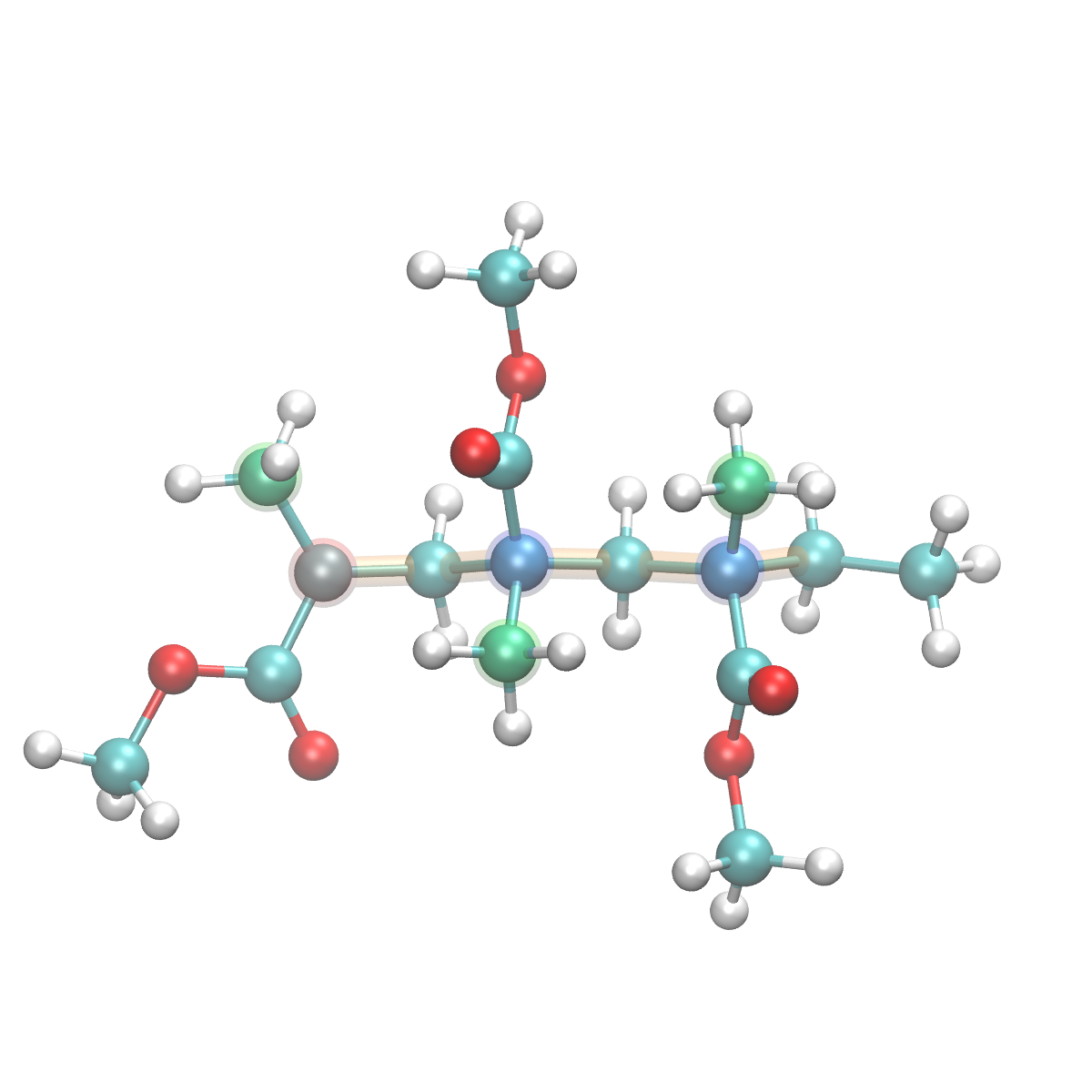 racemo
racemo
racemo
racemo
most stable
+0.13 kcal/mol
+0.17 kcal/mol
+0.41 kcal/mol
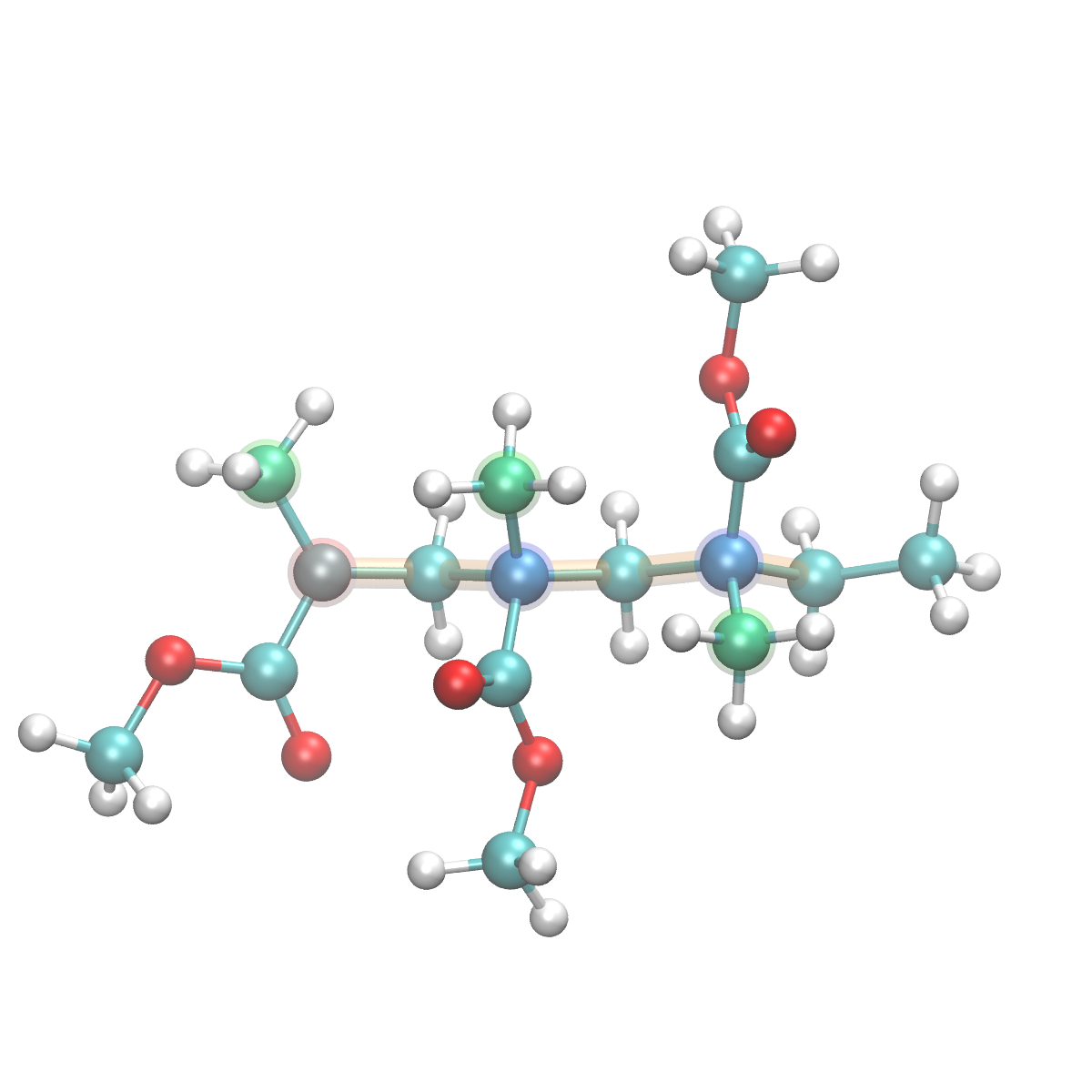 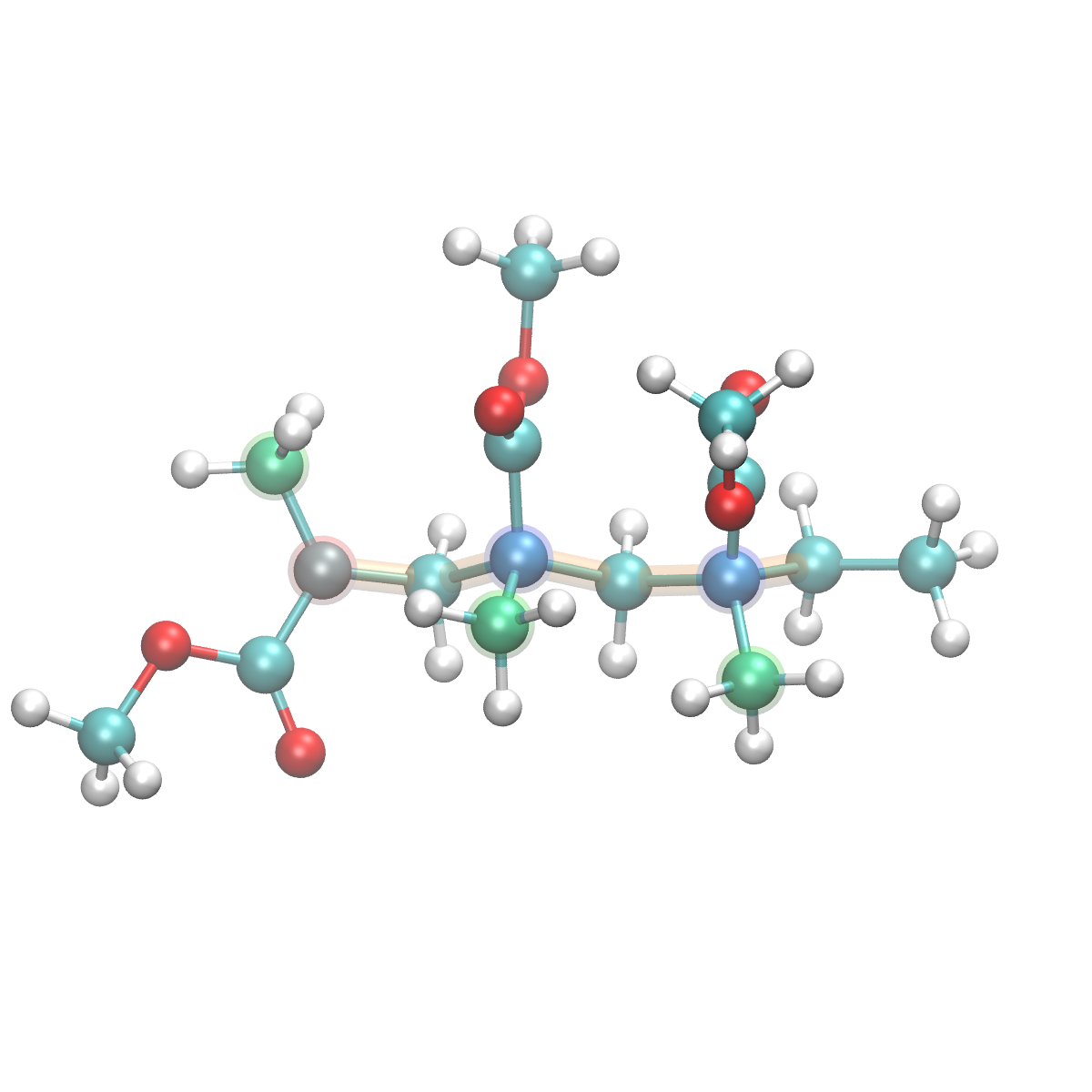 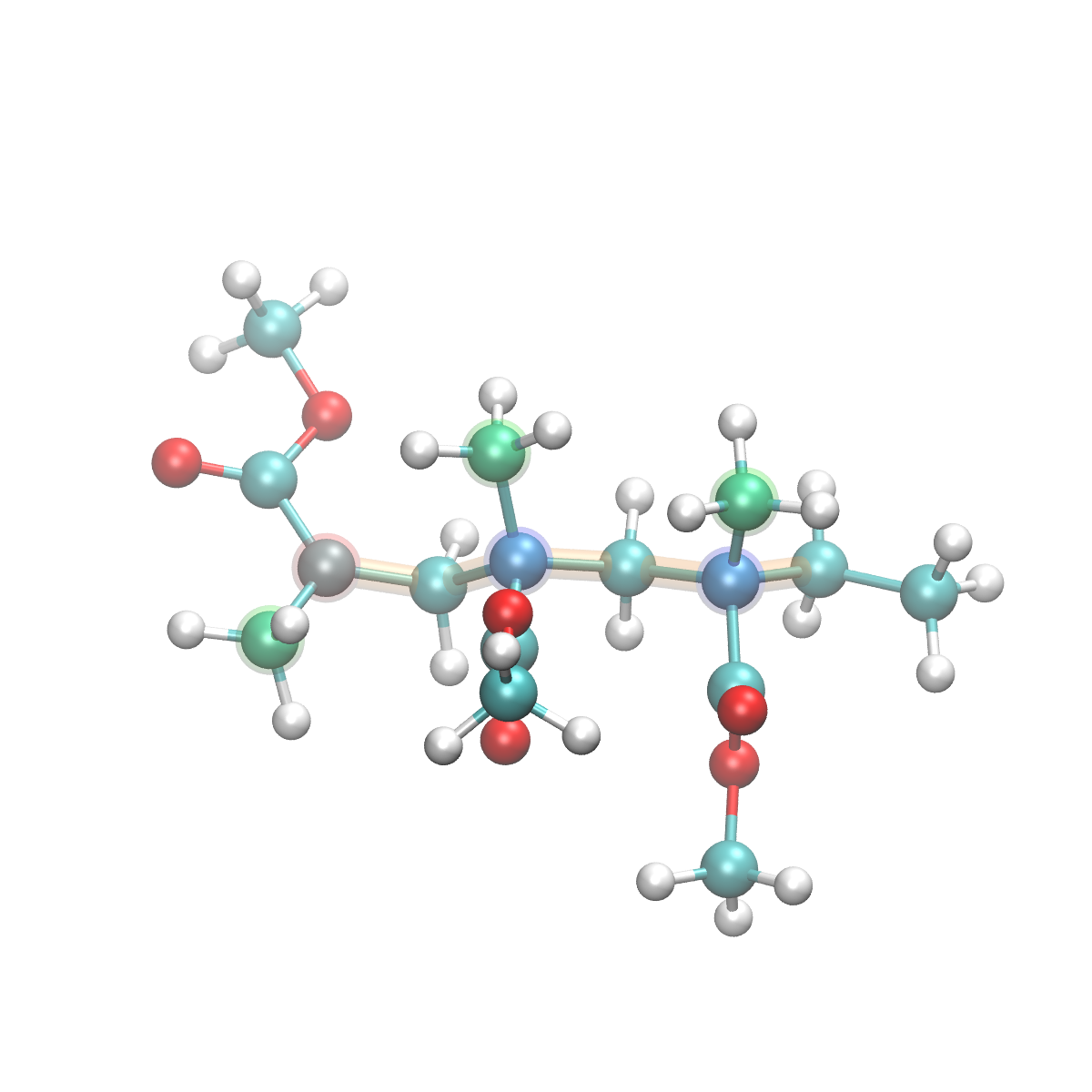 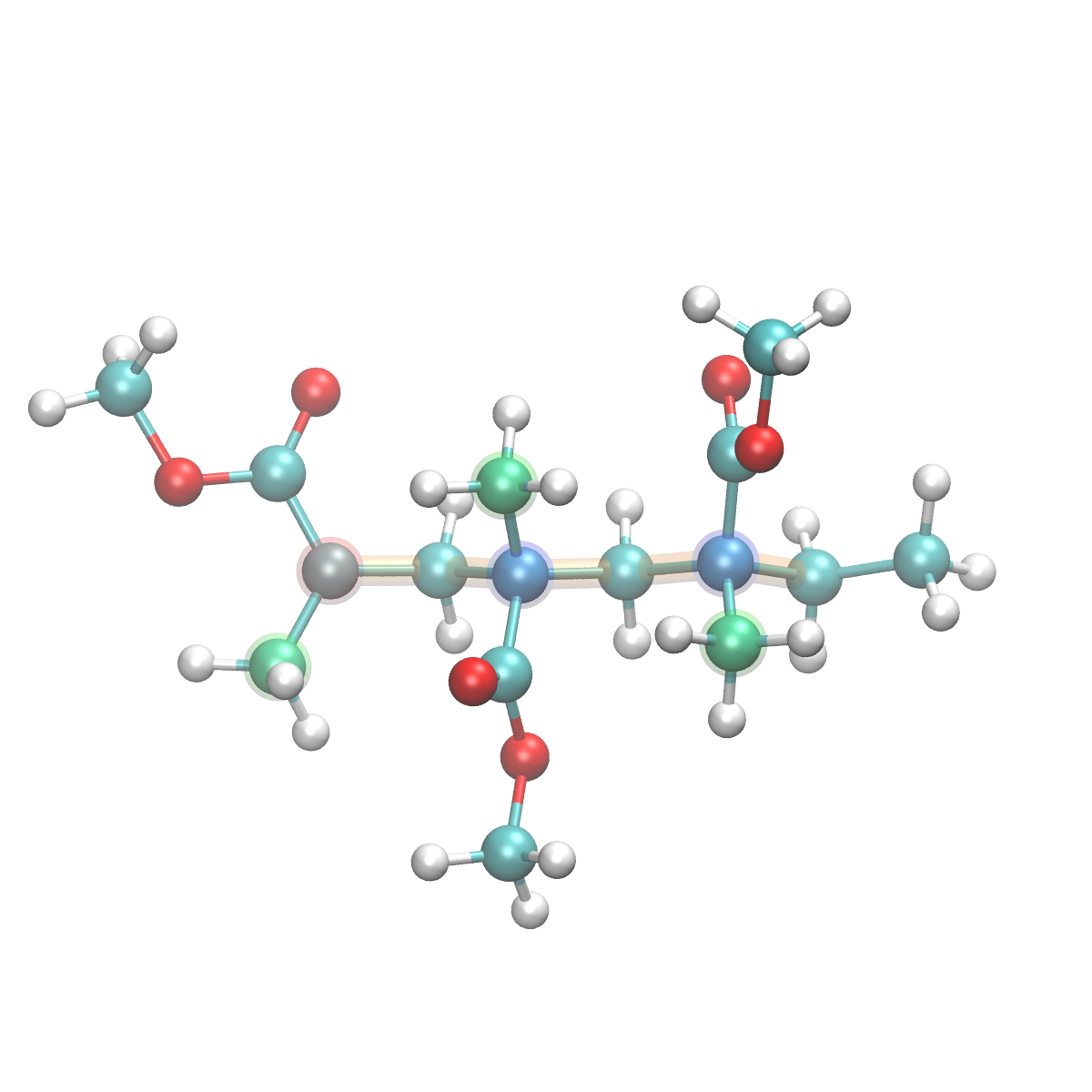 racemo
meso
meso
racemo
+0.45 kcal/mol
+0.58 kcal/mol
+0.63 kcal/mol
+0.65 kcal/mol
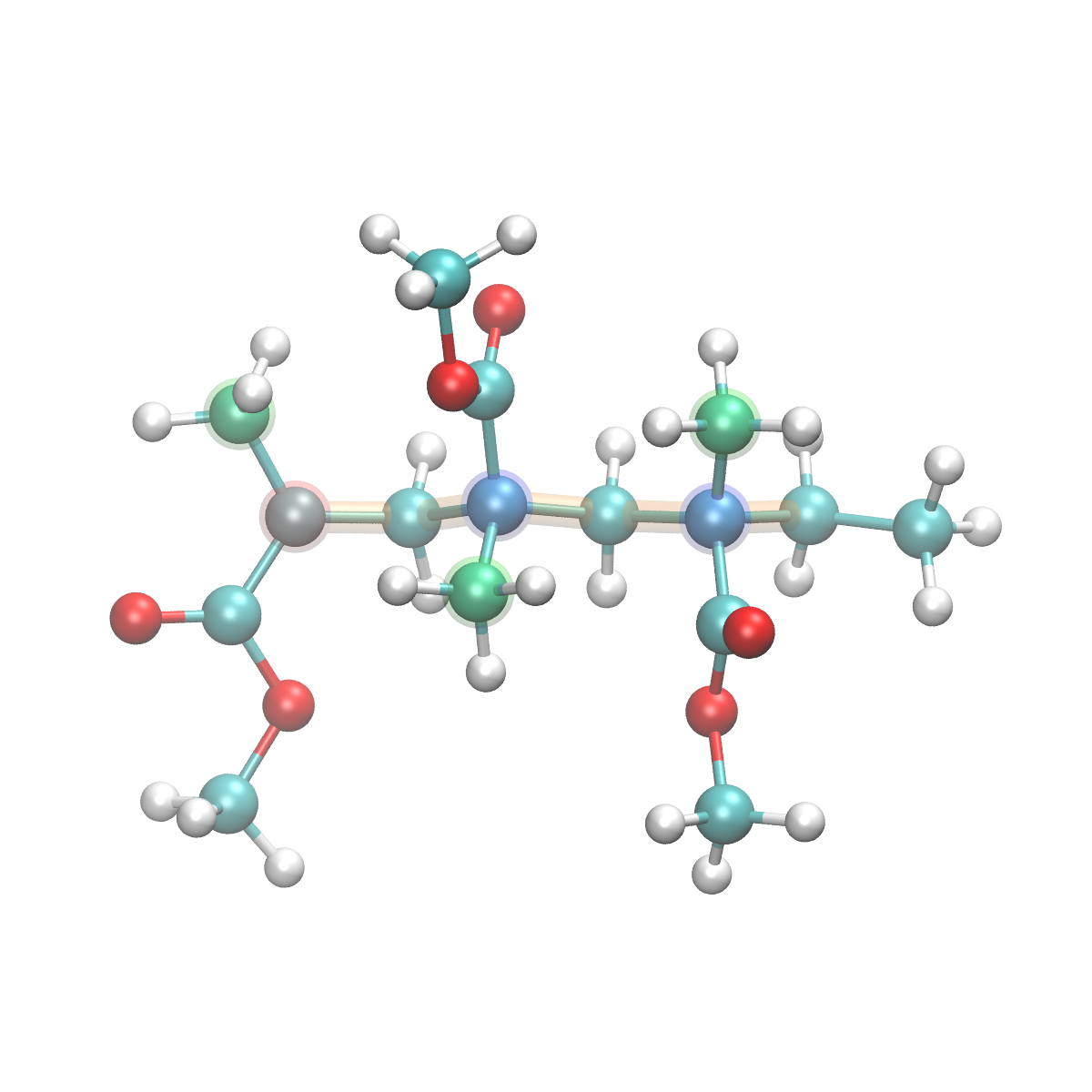 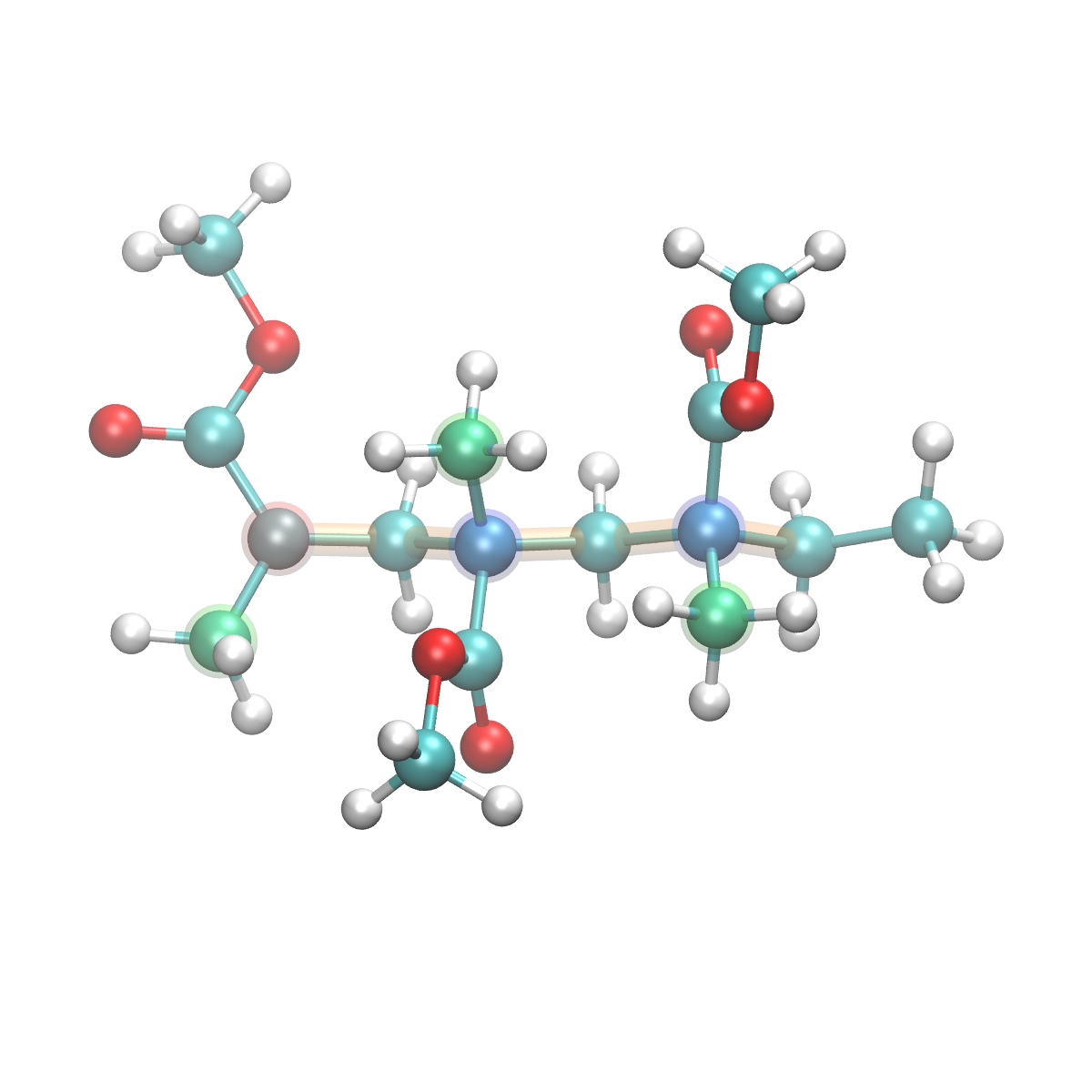 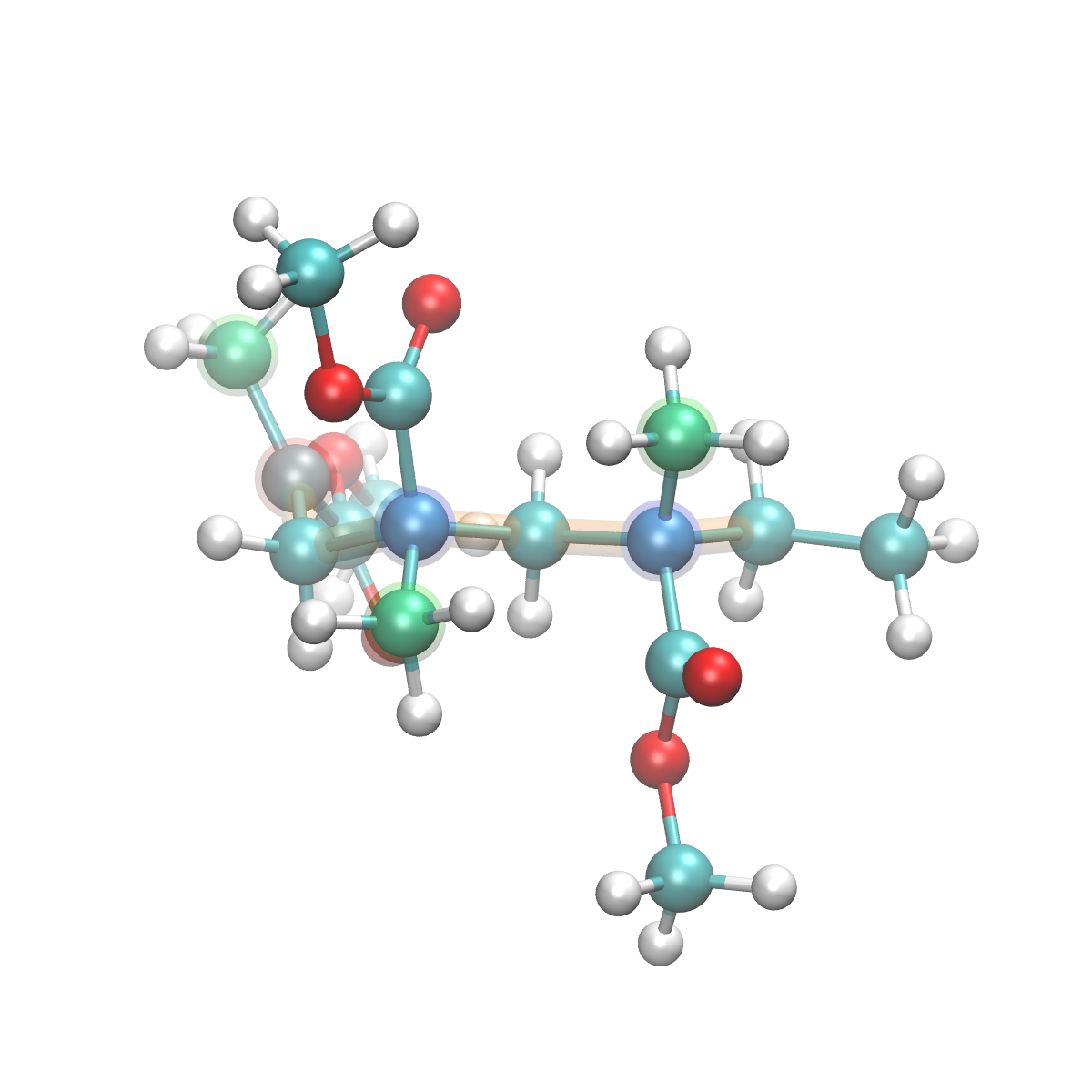 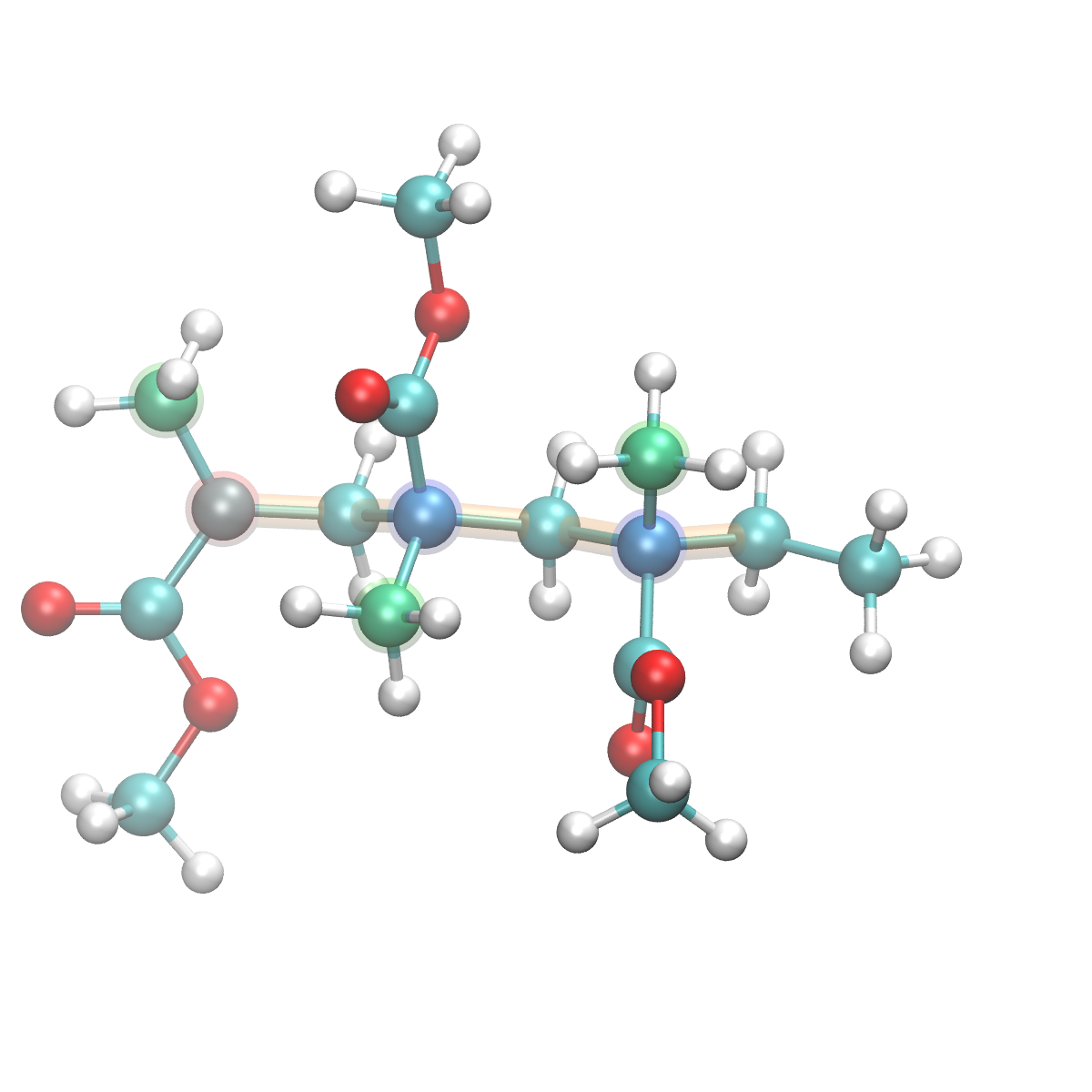 racemo
racemo
racemo
racemo
14
+0.68 kcal/mol
+0.74 kcal/mol
+0.75 kcal/mol
+0.80 kcal/mol
Density of conformers against relative energy in a trimer radical
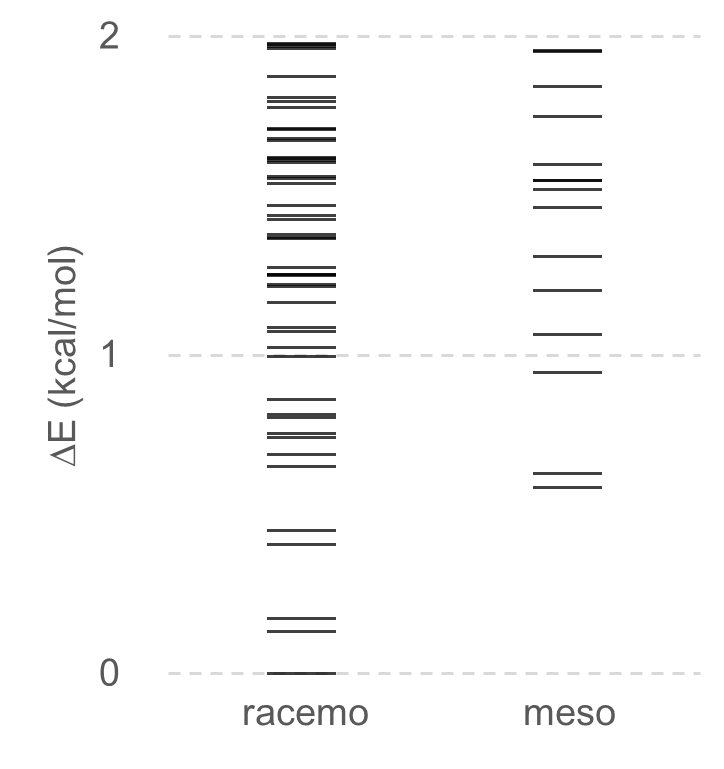 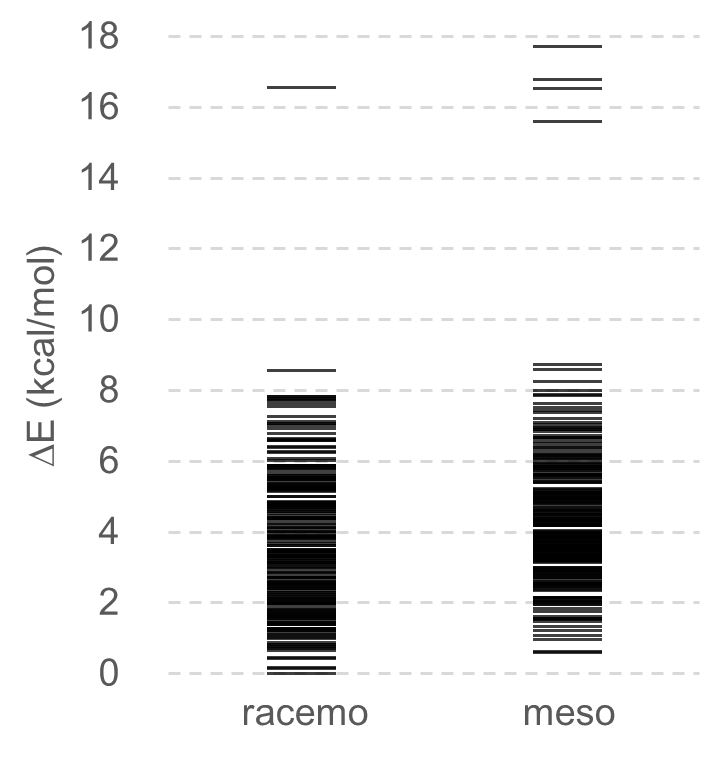 r
m
r
r
m
r
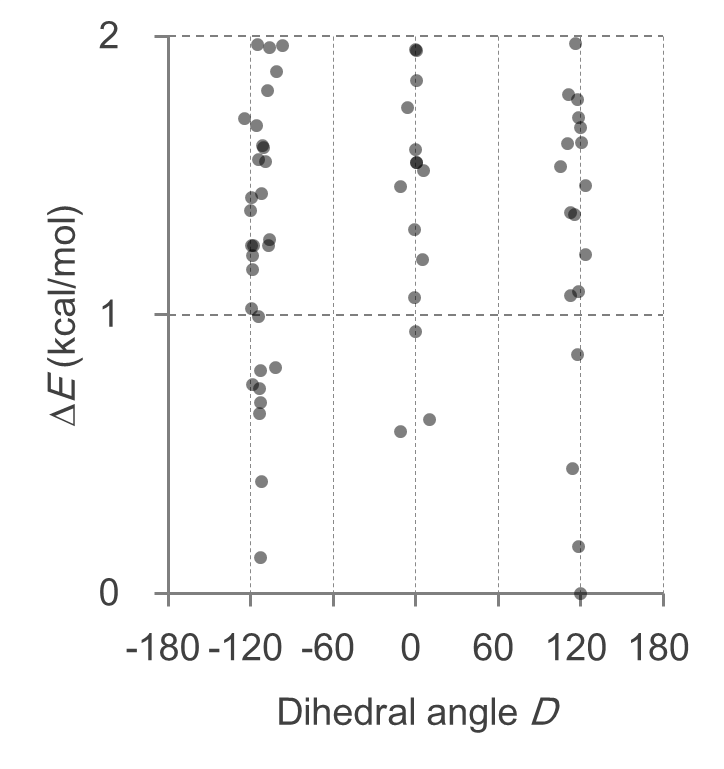 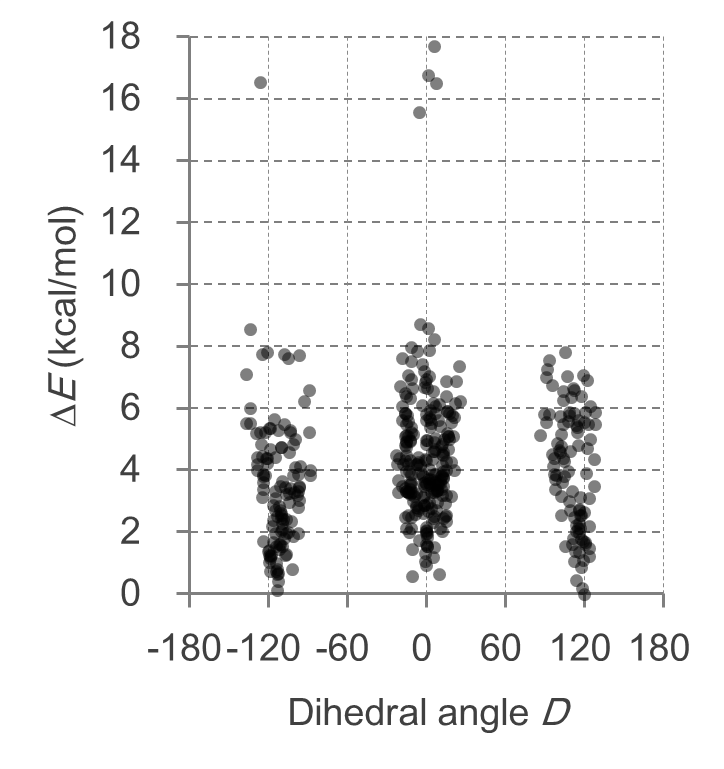 Estimated tacticity ratio well corresponds with experimental bulk polymerization products.
15
Future work
Execute tetramer (4-mer) and hexamer (6-mer) radical calculations.	- Check higher order tacticity	- Check the dependency of tacticity on 	  the radical length
Discuss how the PCP channel space enhances the meso tacticity.
Check the quality of GAFF force field to predict conformers with enough accurate energy.	If the correspondence is bad, 	modify the force field parameters.
Reason of the very unstable conformers (>15 kcal/mol)
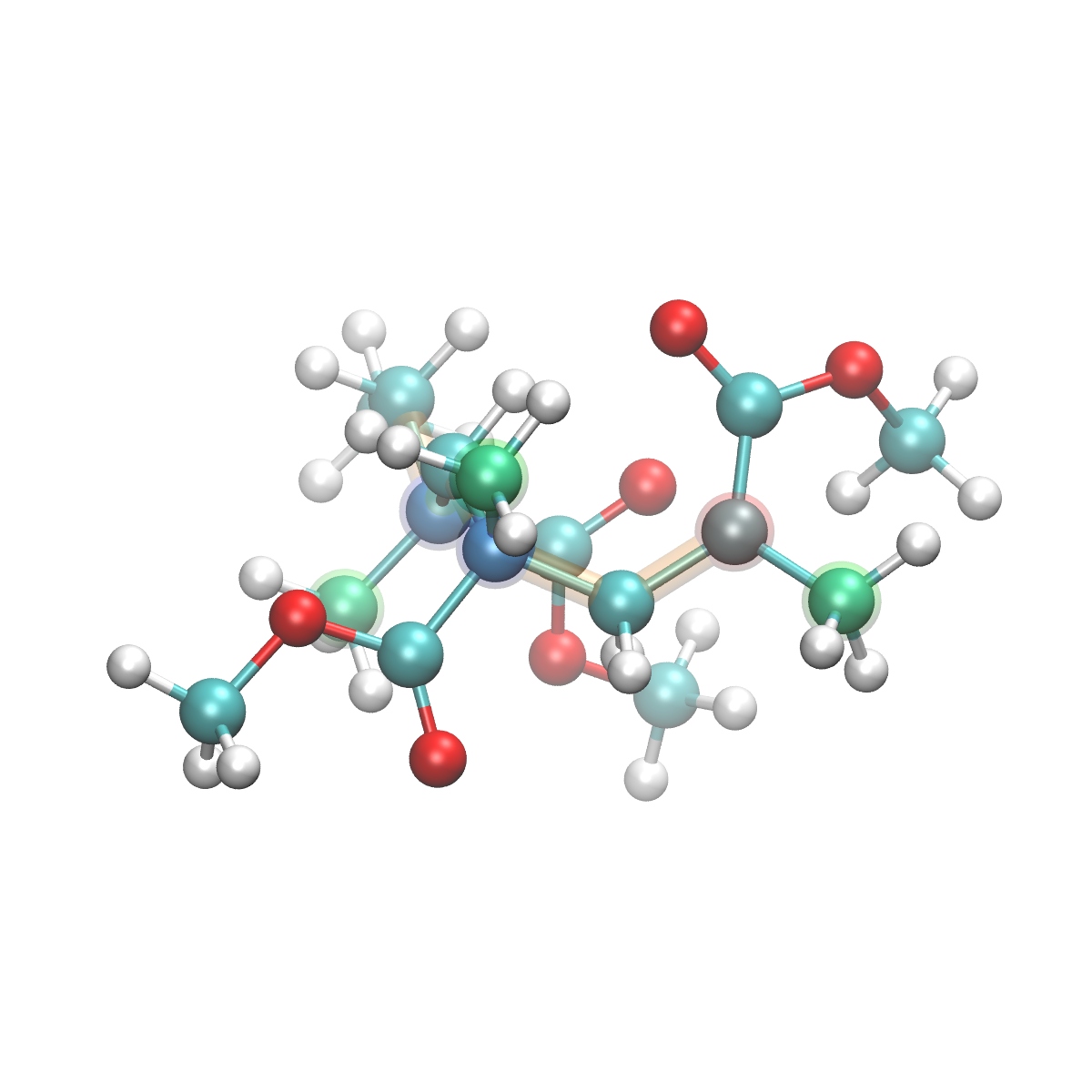 Most unstable conformer (+17.70 kcal/mol)
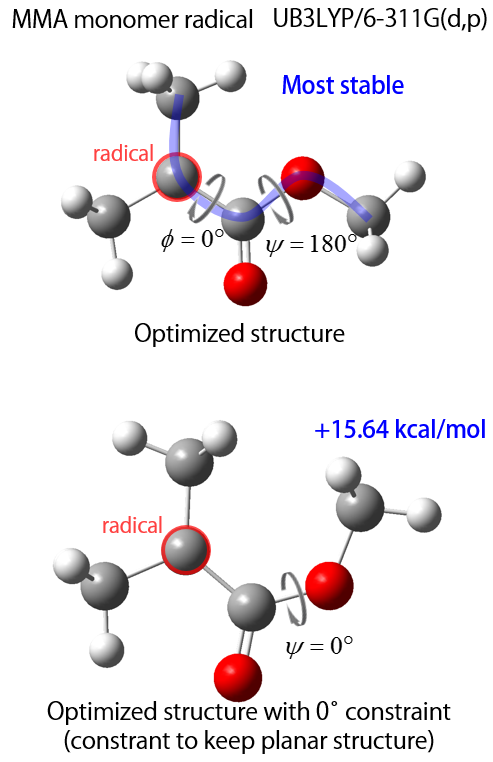 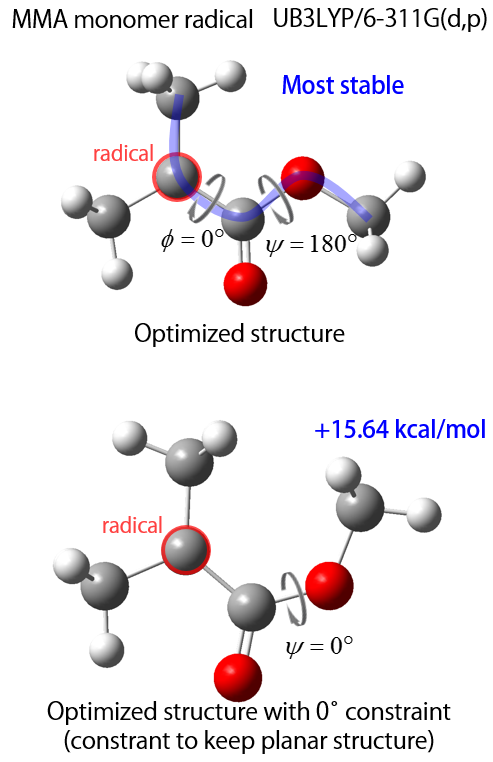 By the rotation of the CH3 at the COOCH3 group.
16